BIENVENIDOS

CENTRO DE SALUD ALMORRÓN (ÉCIJA)
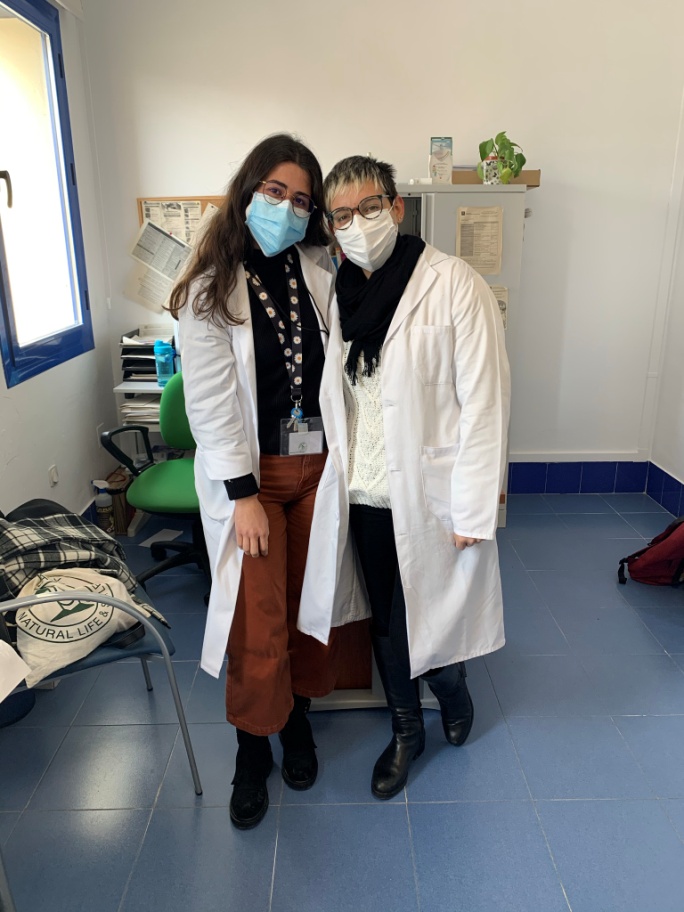 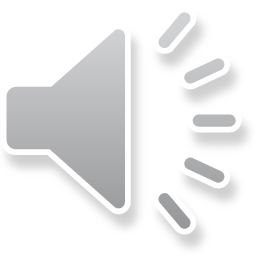 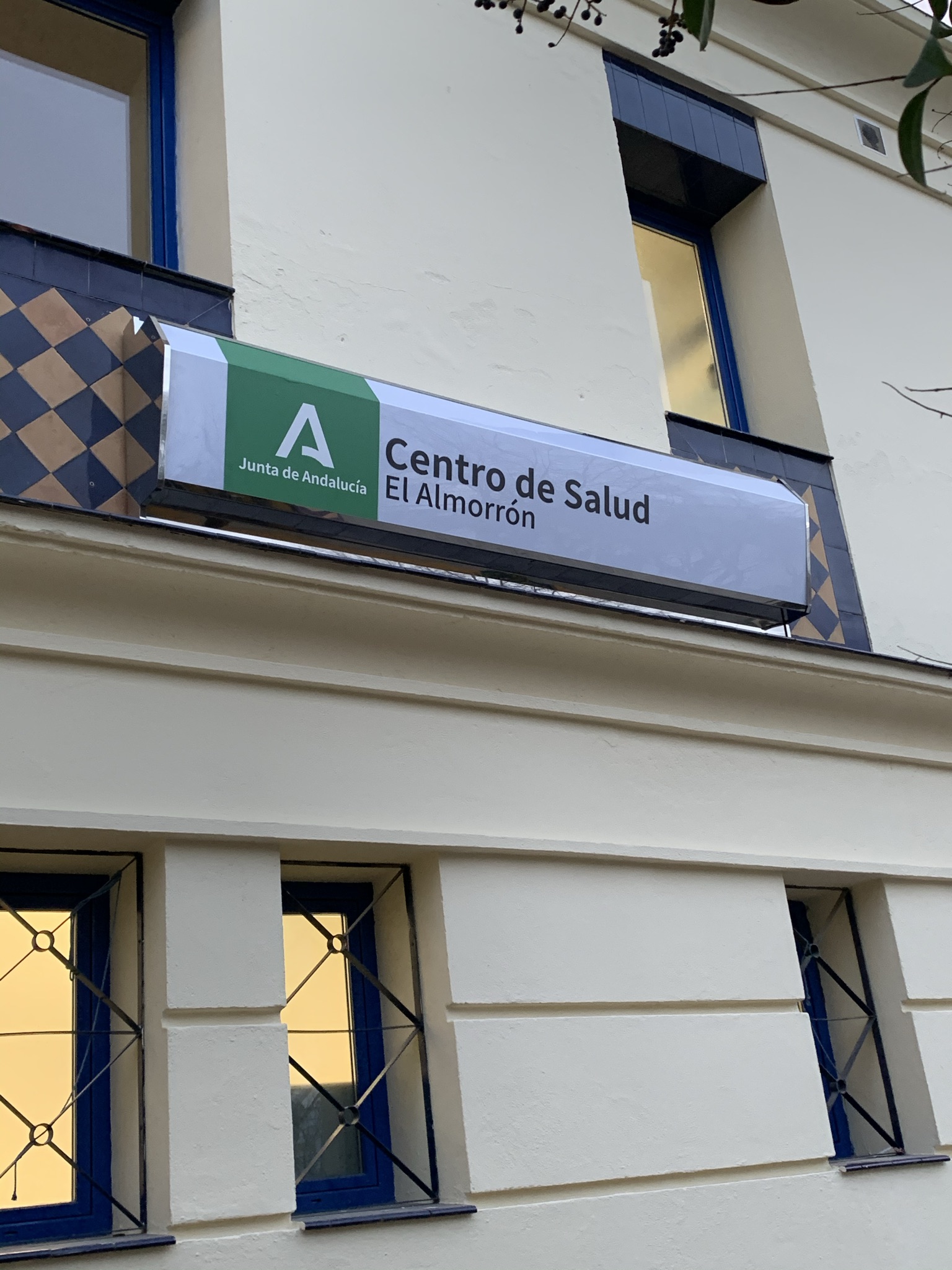 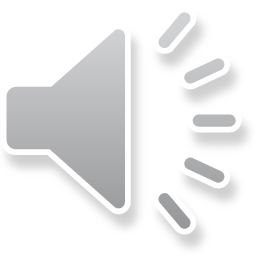 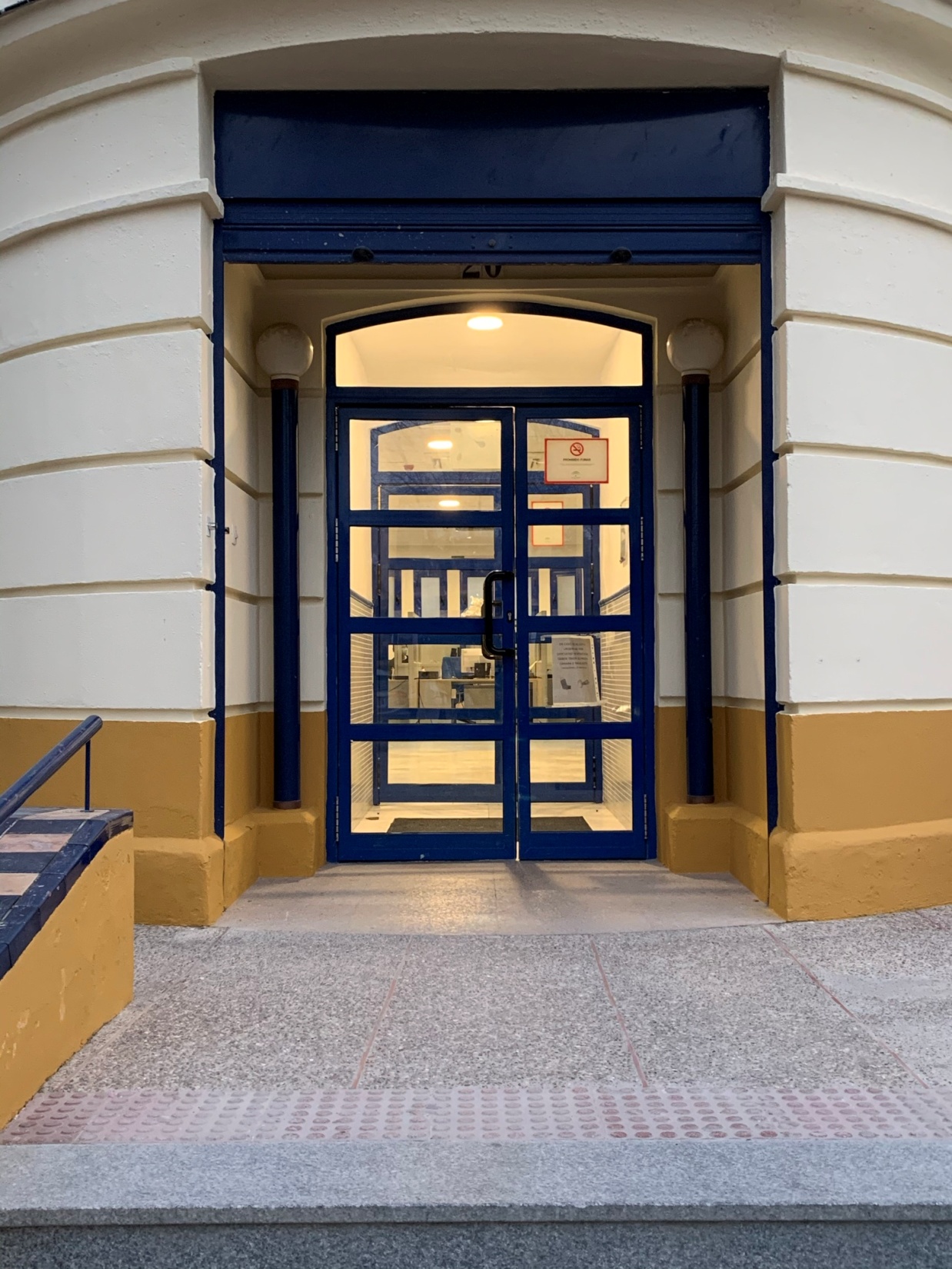 PLANTA 
BAJA
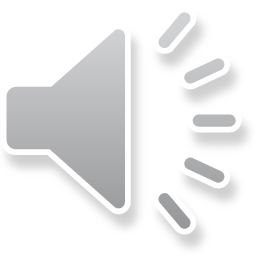 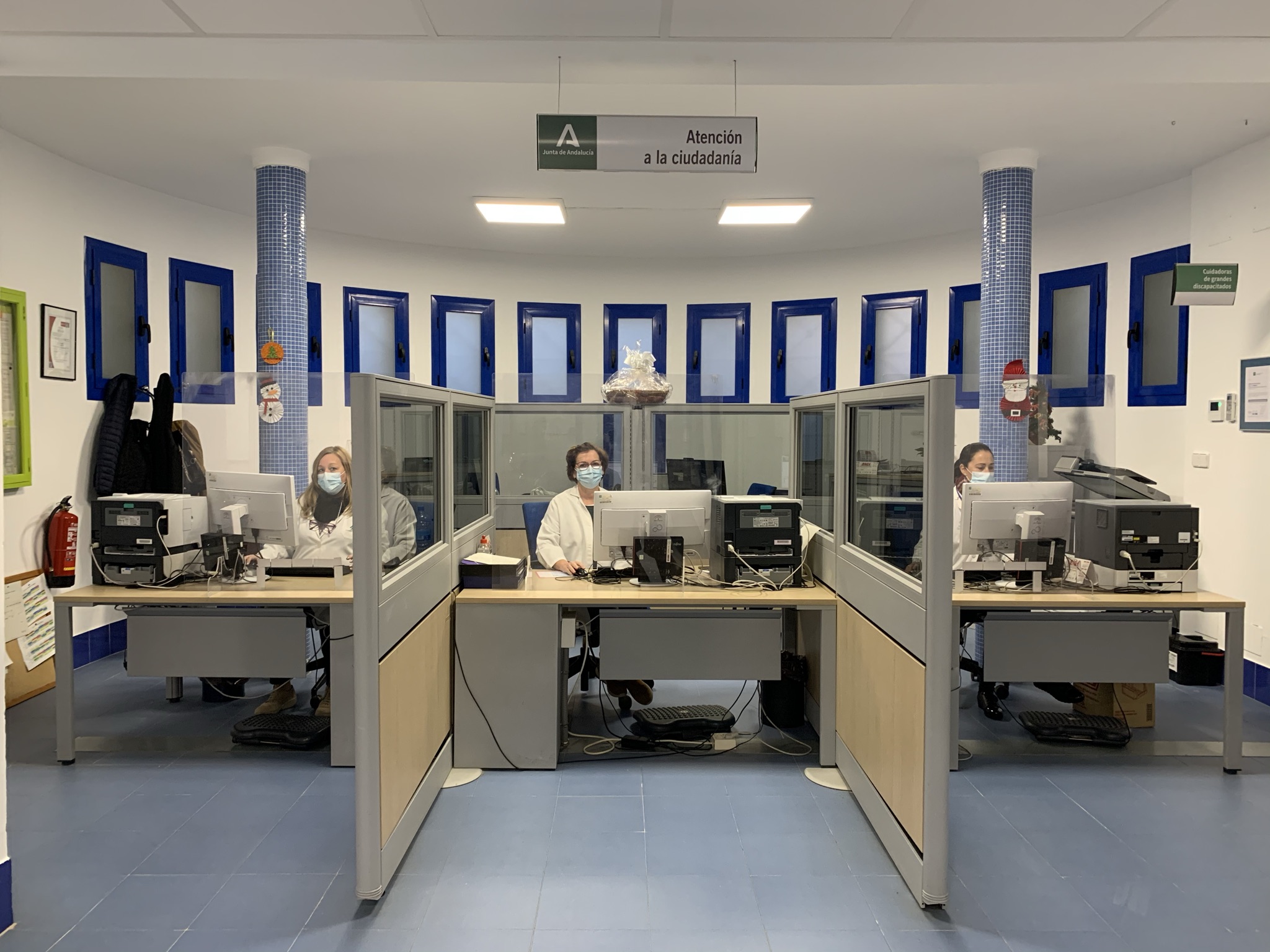 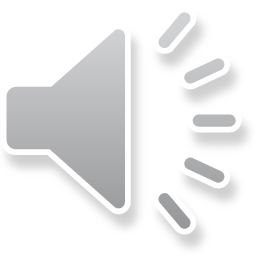 CONSULTA DE TRIAJE
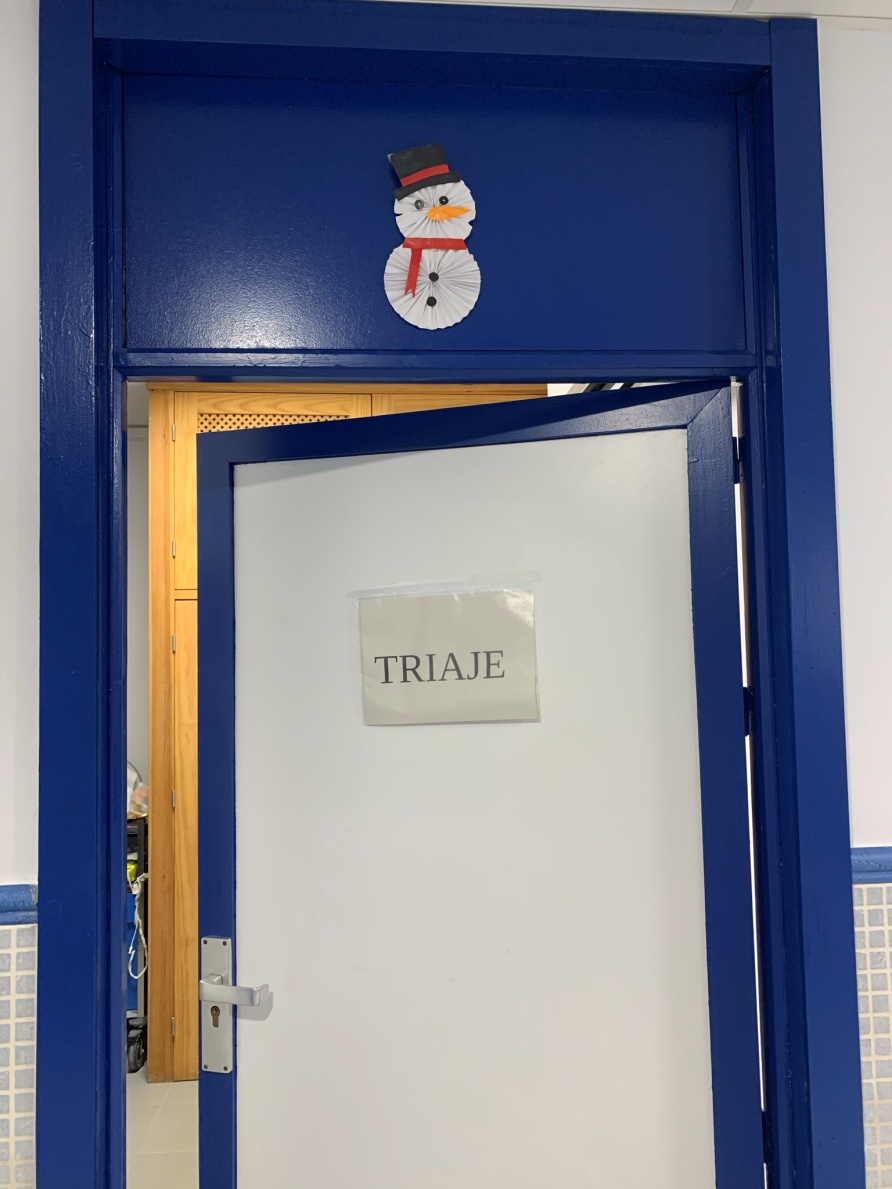 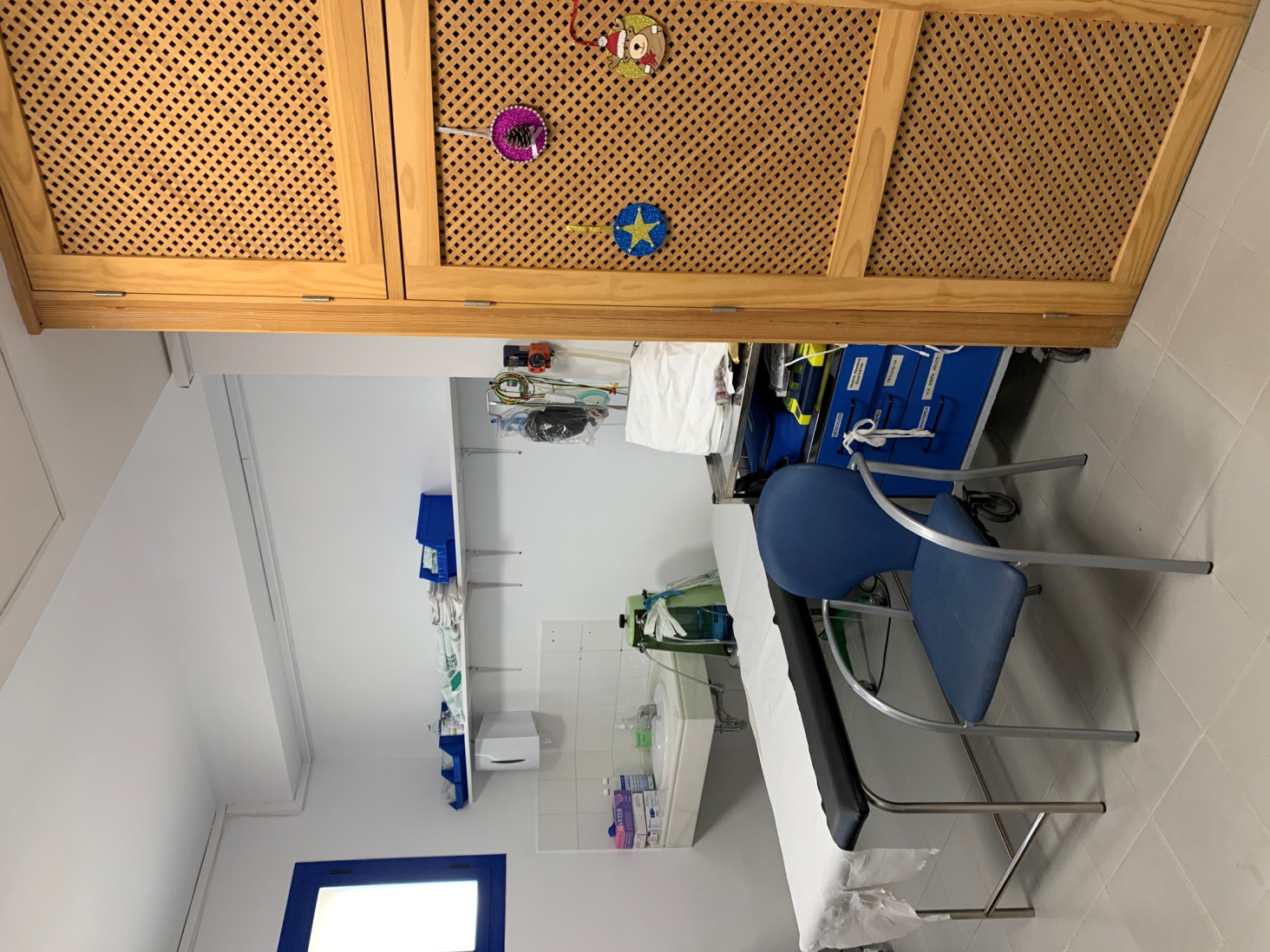 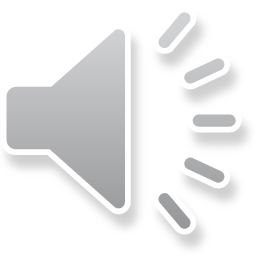 Entrando a la izquierda…
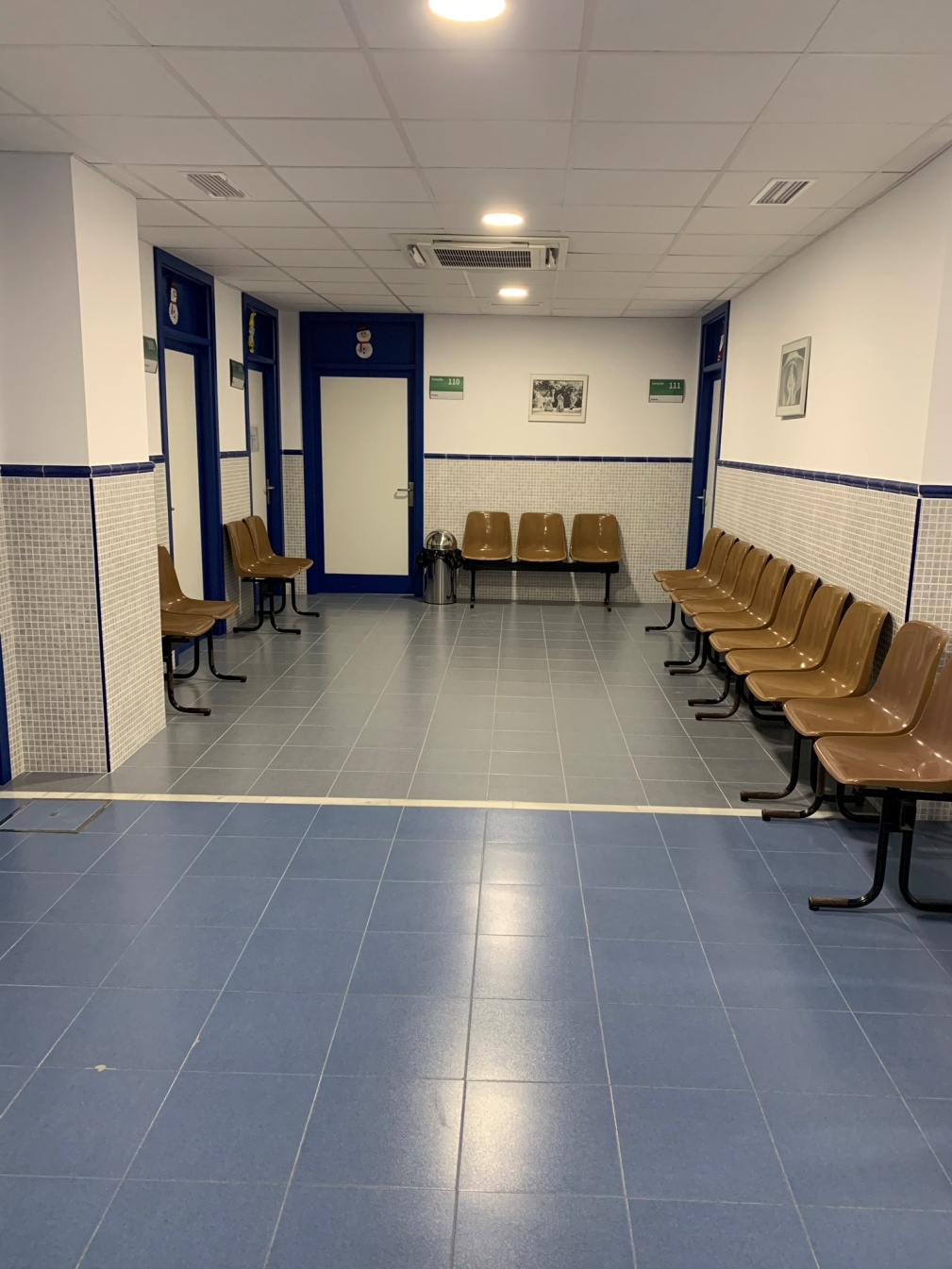 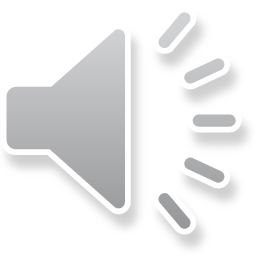 CONSULTAS DE PEDIATRÍA
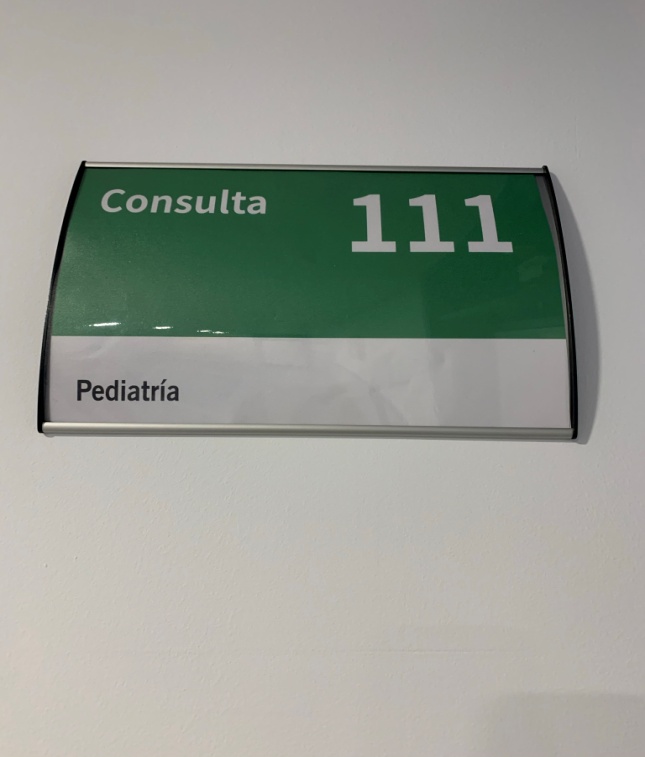 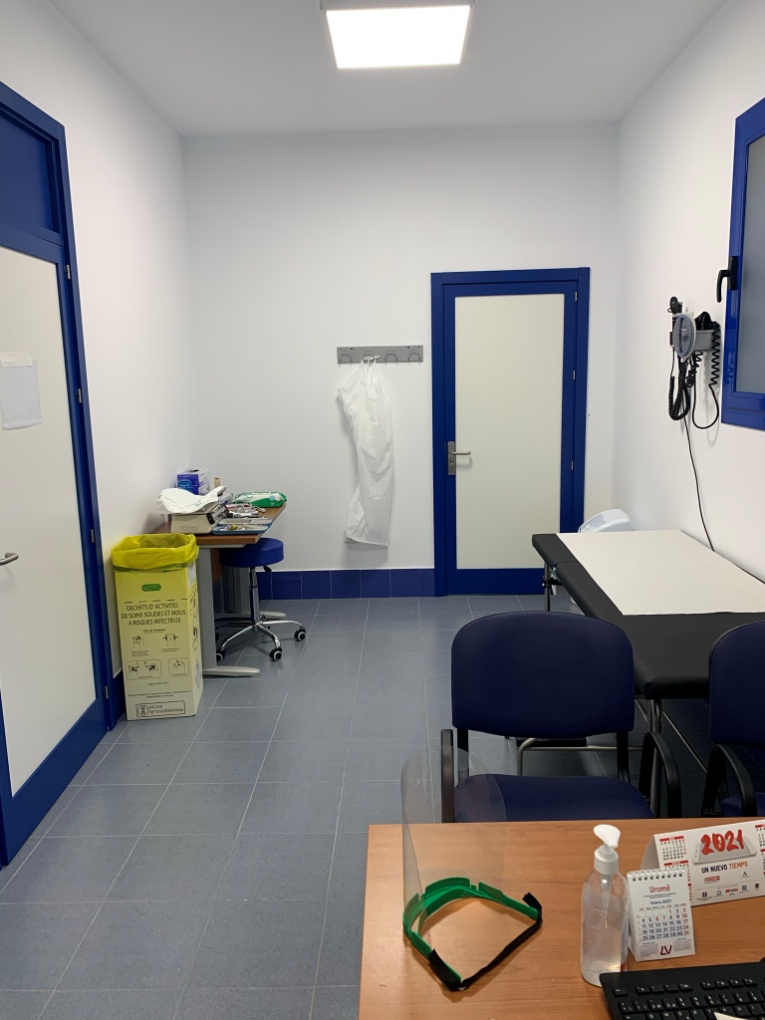 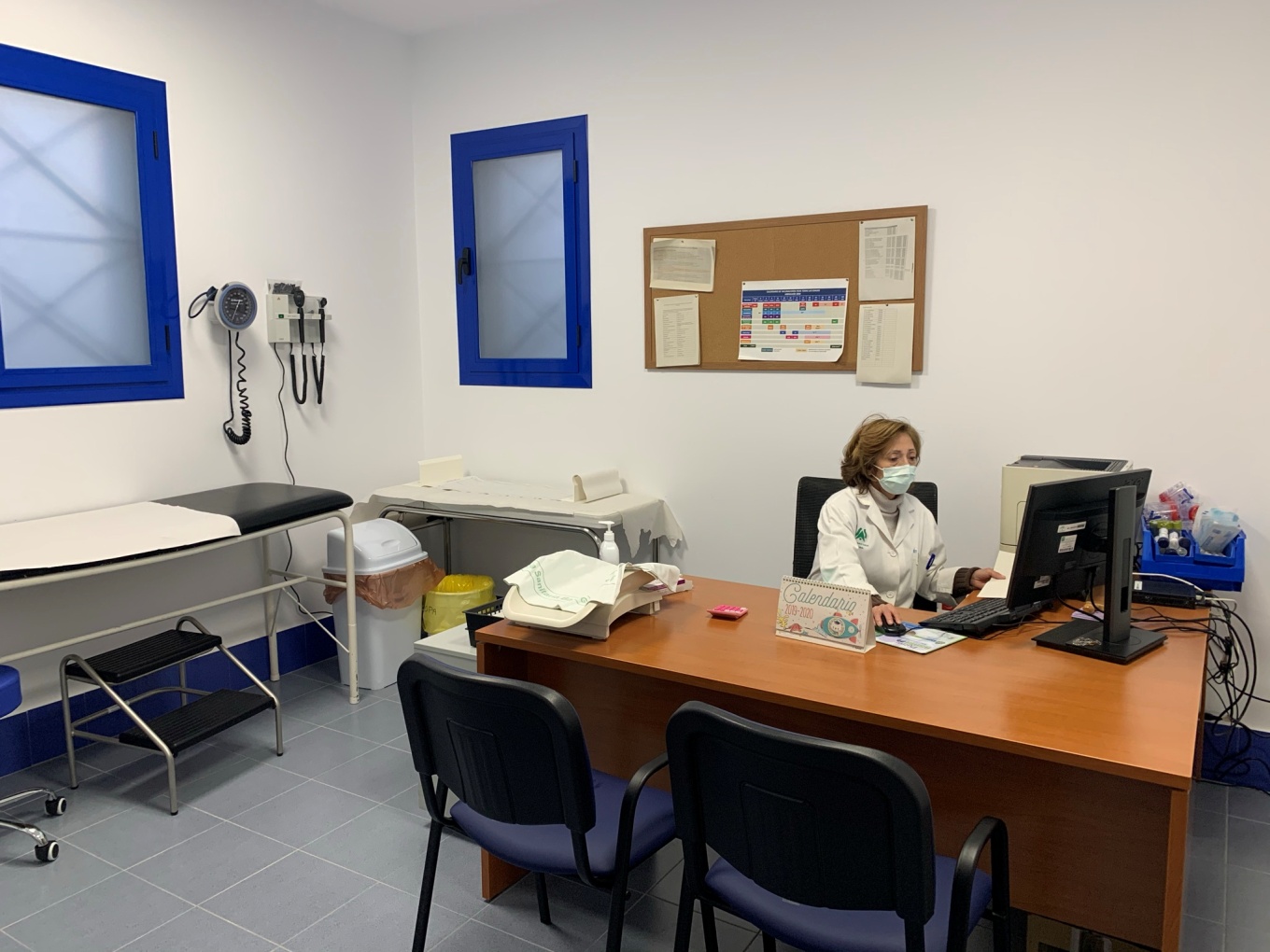 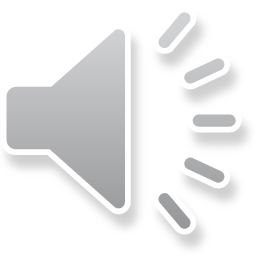 CONSULTA DE MATRONA
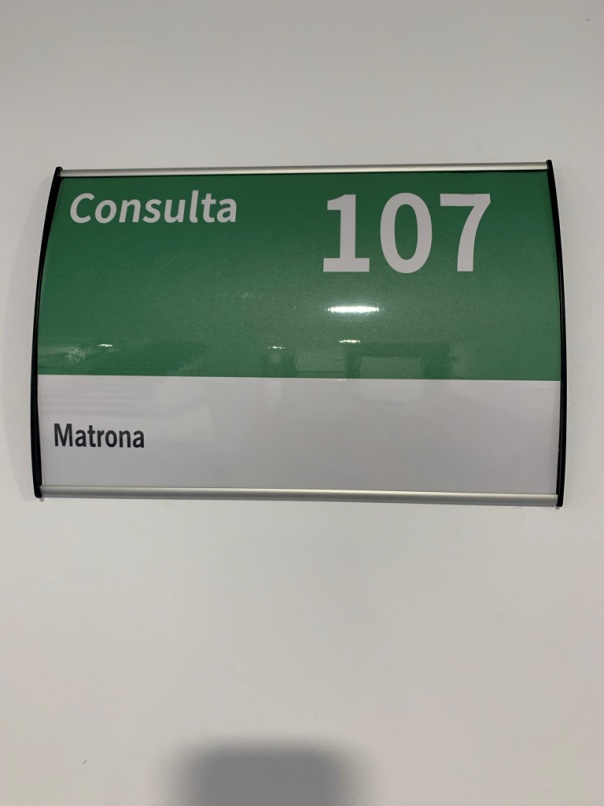 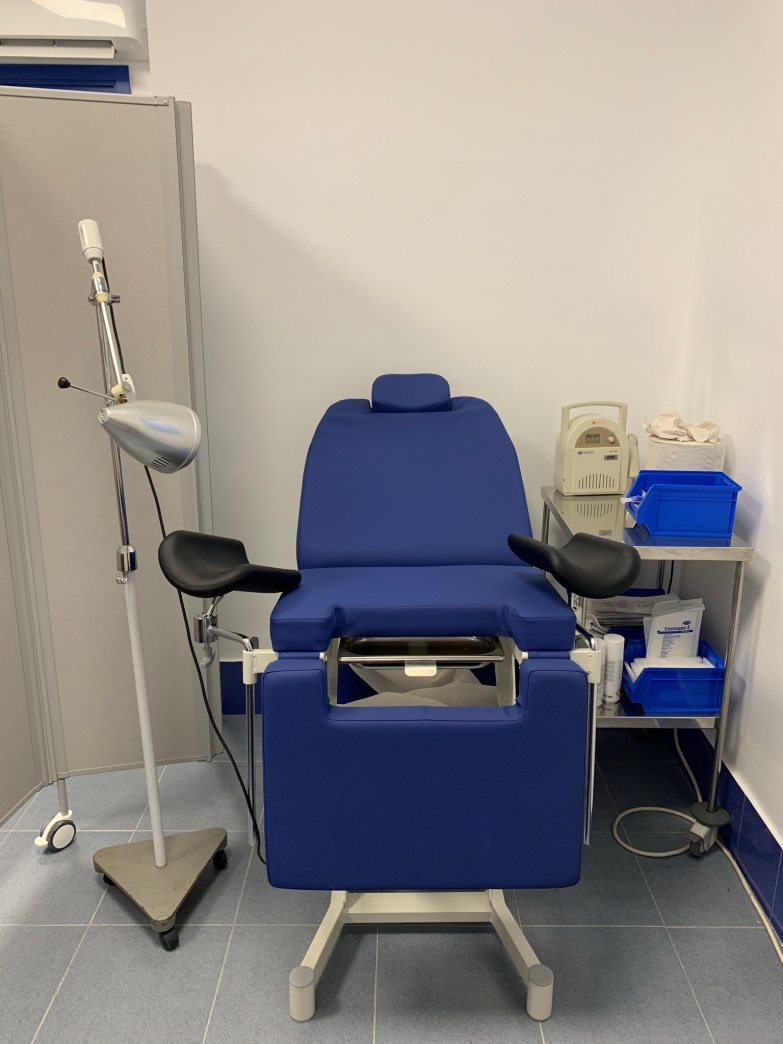 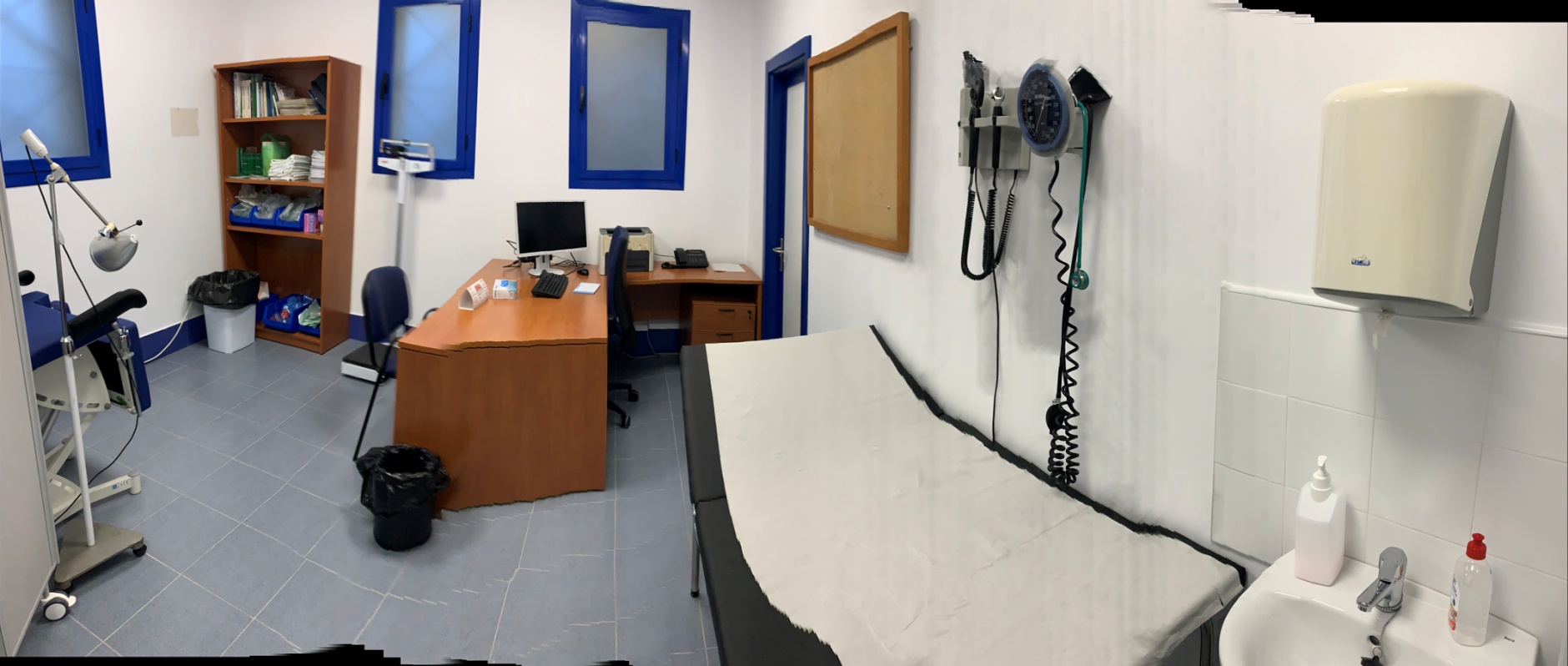 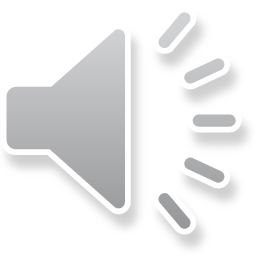 CONSULTA DE ENFERMERÍA/ RETINÓGRAFO
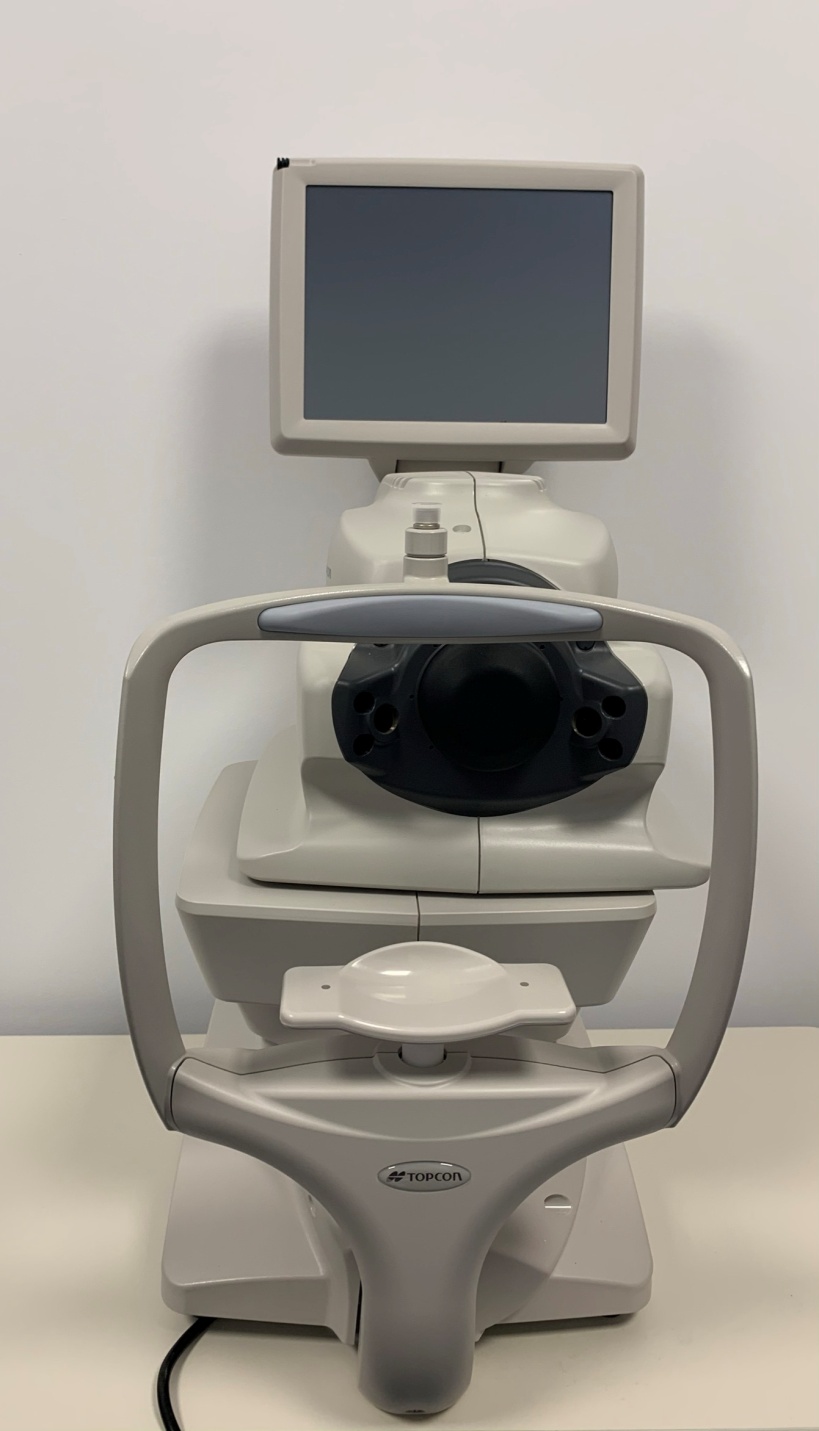 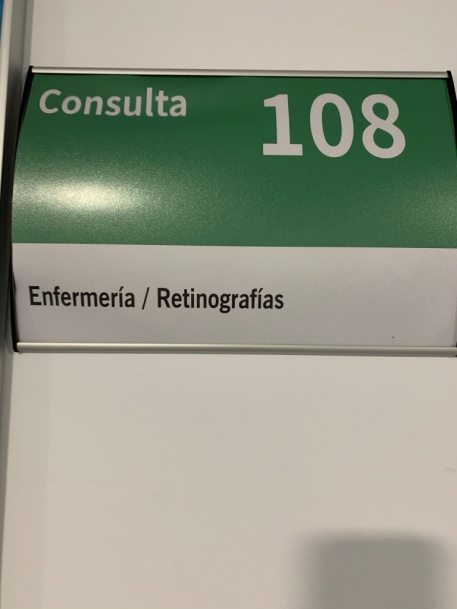 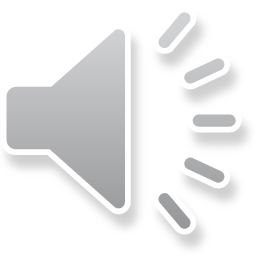 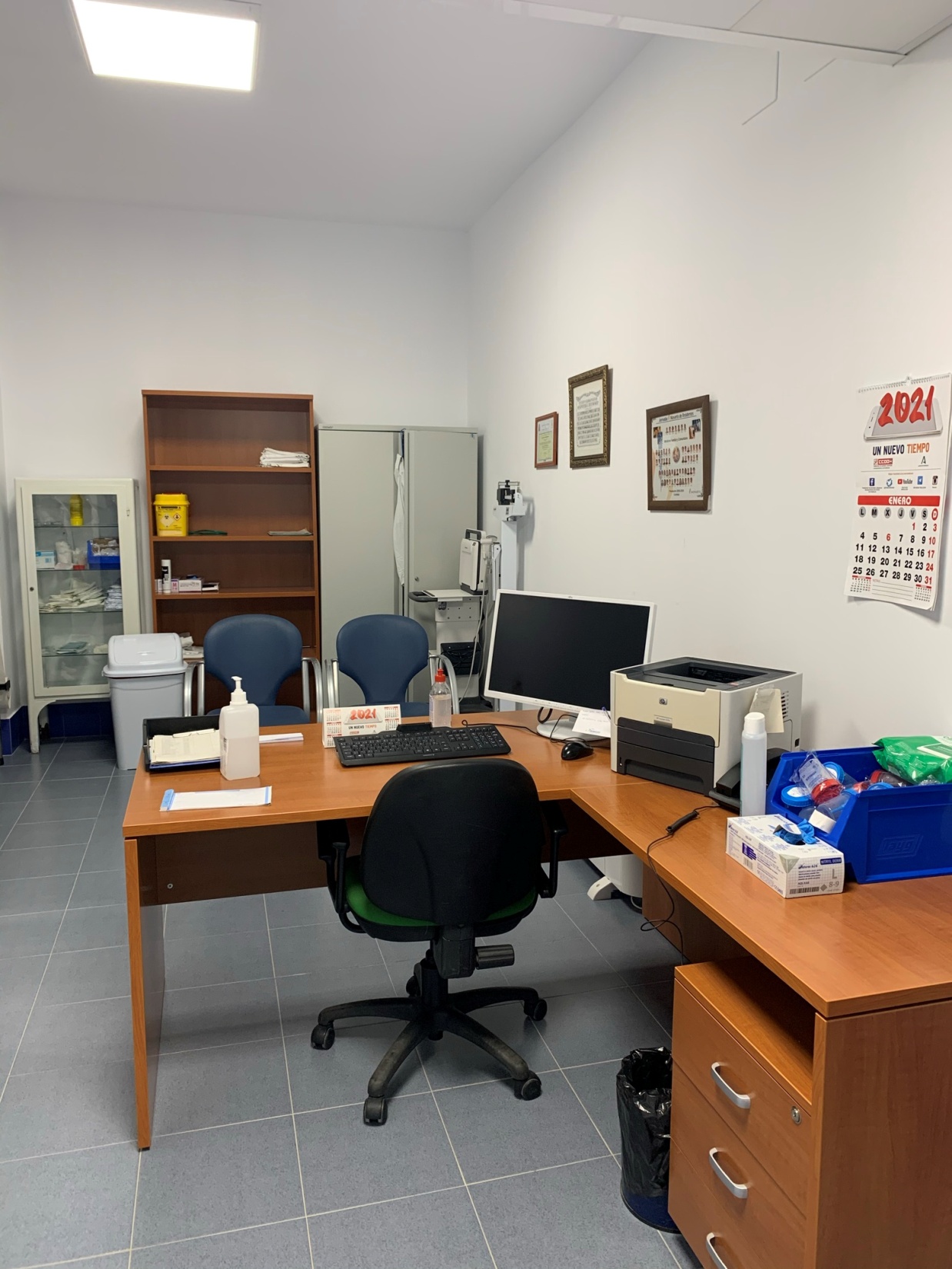 CONSULTA MÉDICA
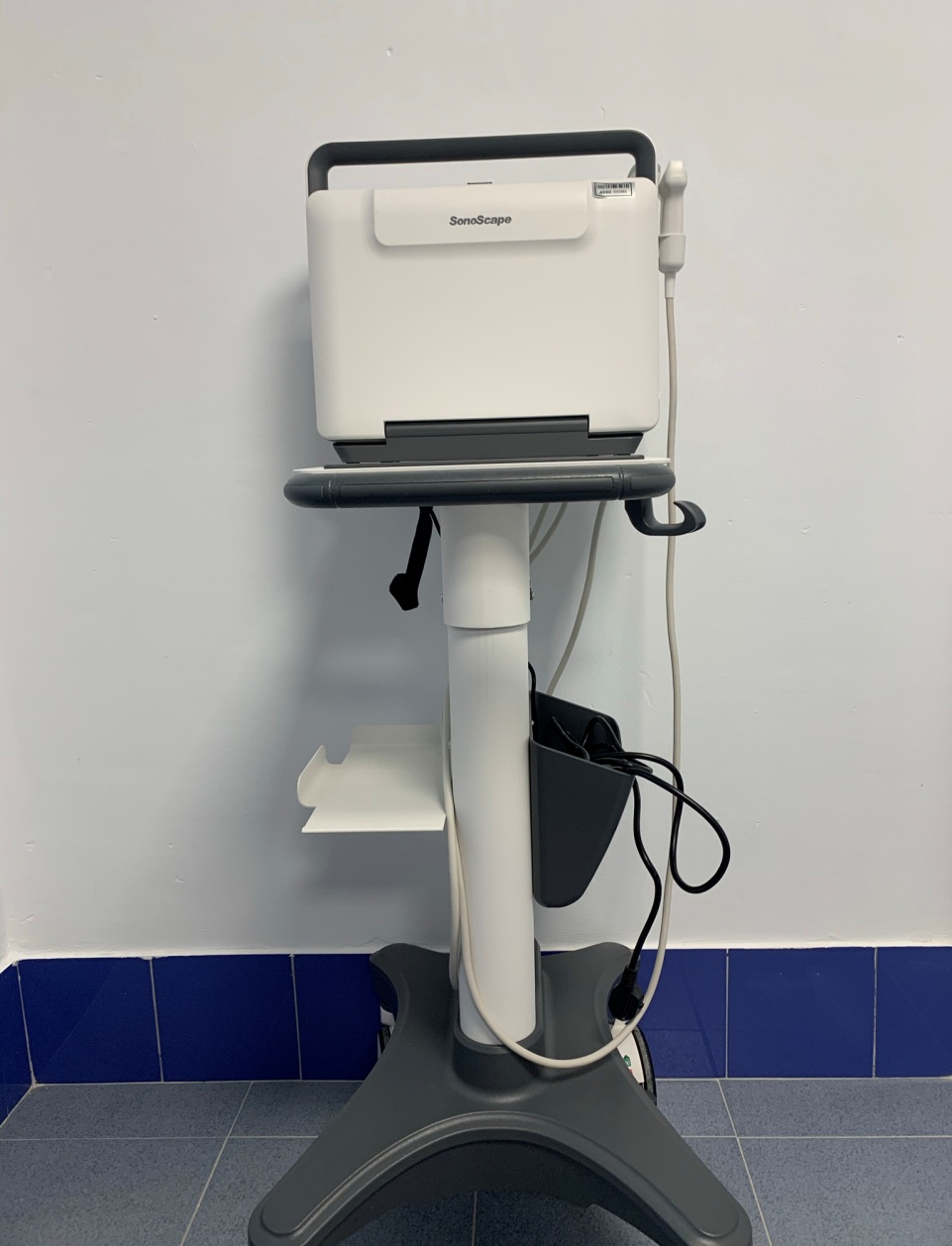 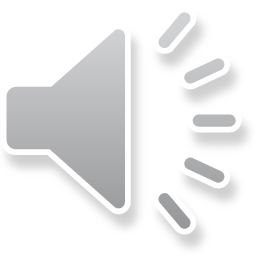 Entrando a la derecha…
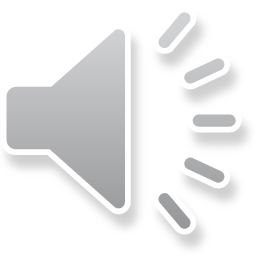 CONSULTA DE EXTRACCIONES
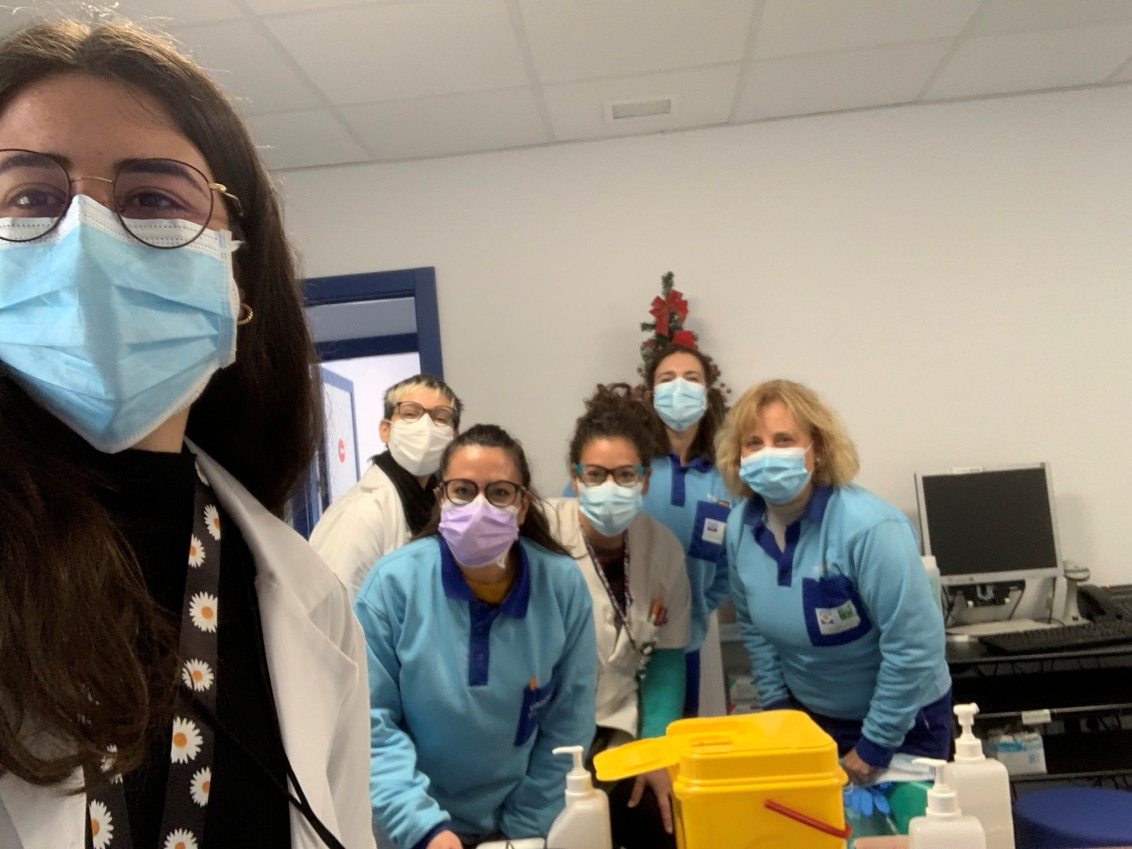 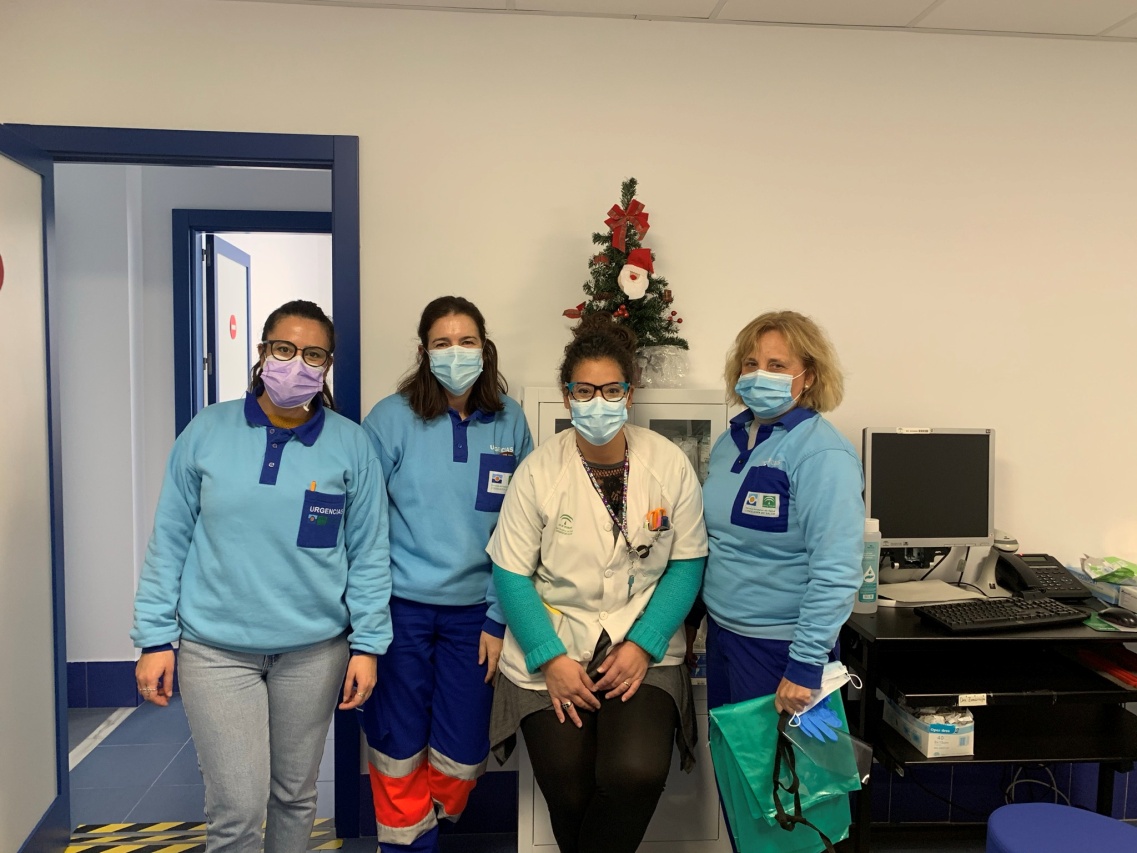 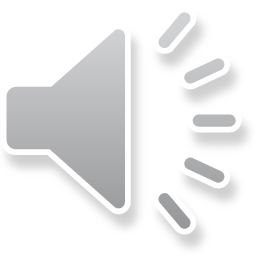 SALA DE CURAS
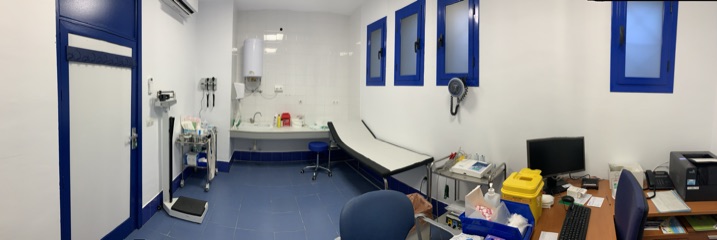 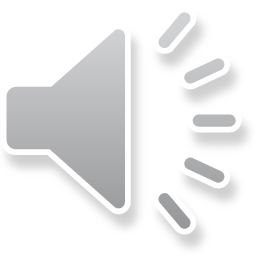 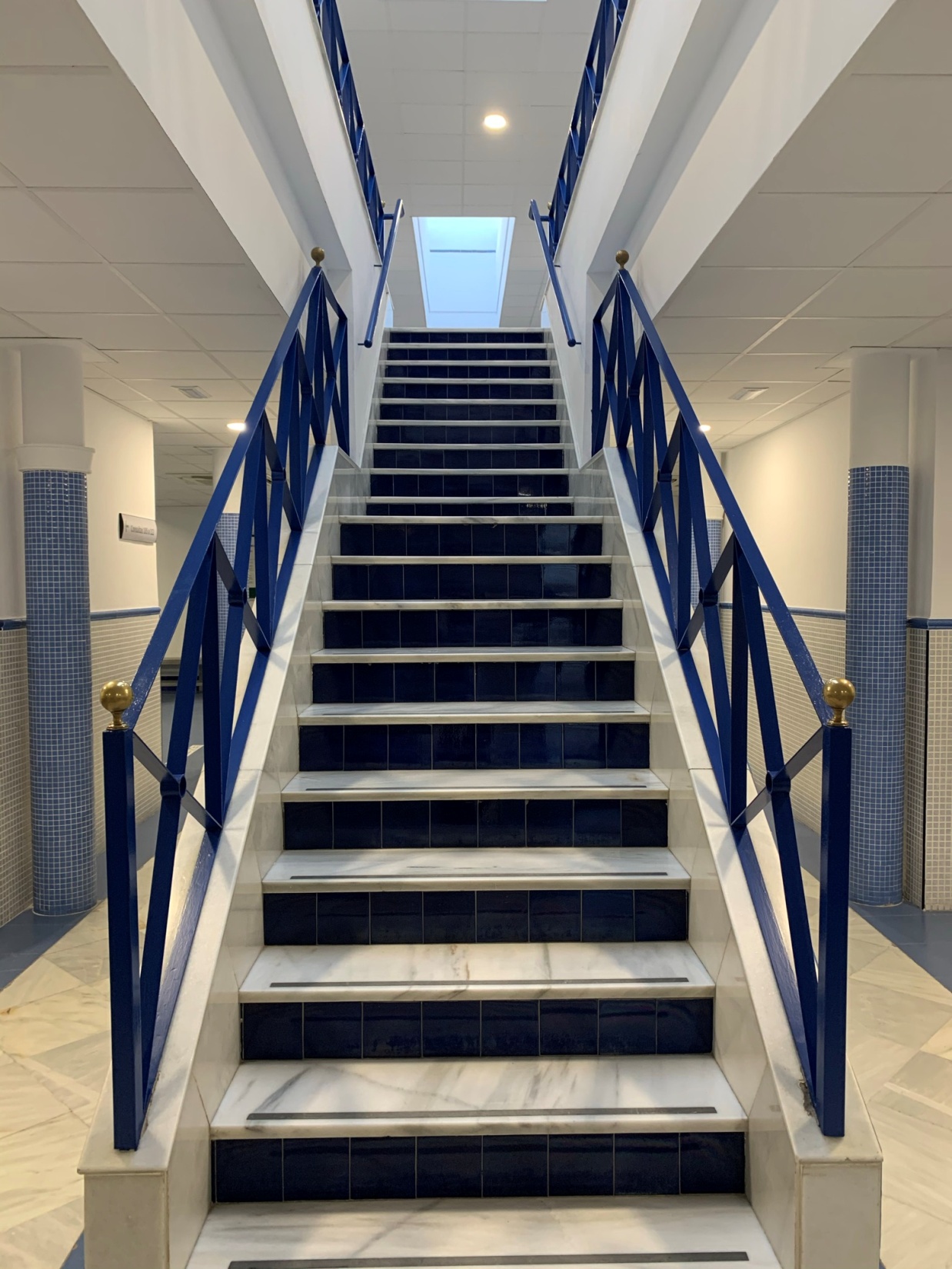 PLANTA 
ALTA
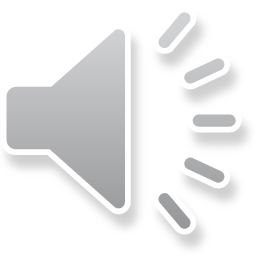 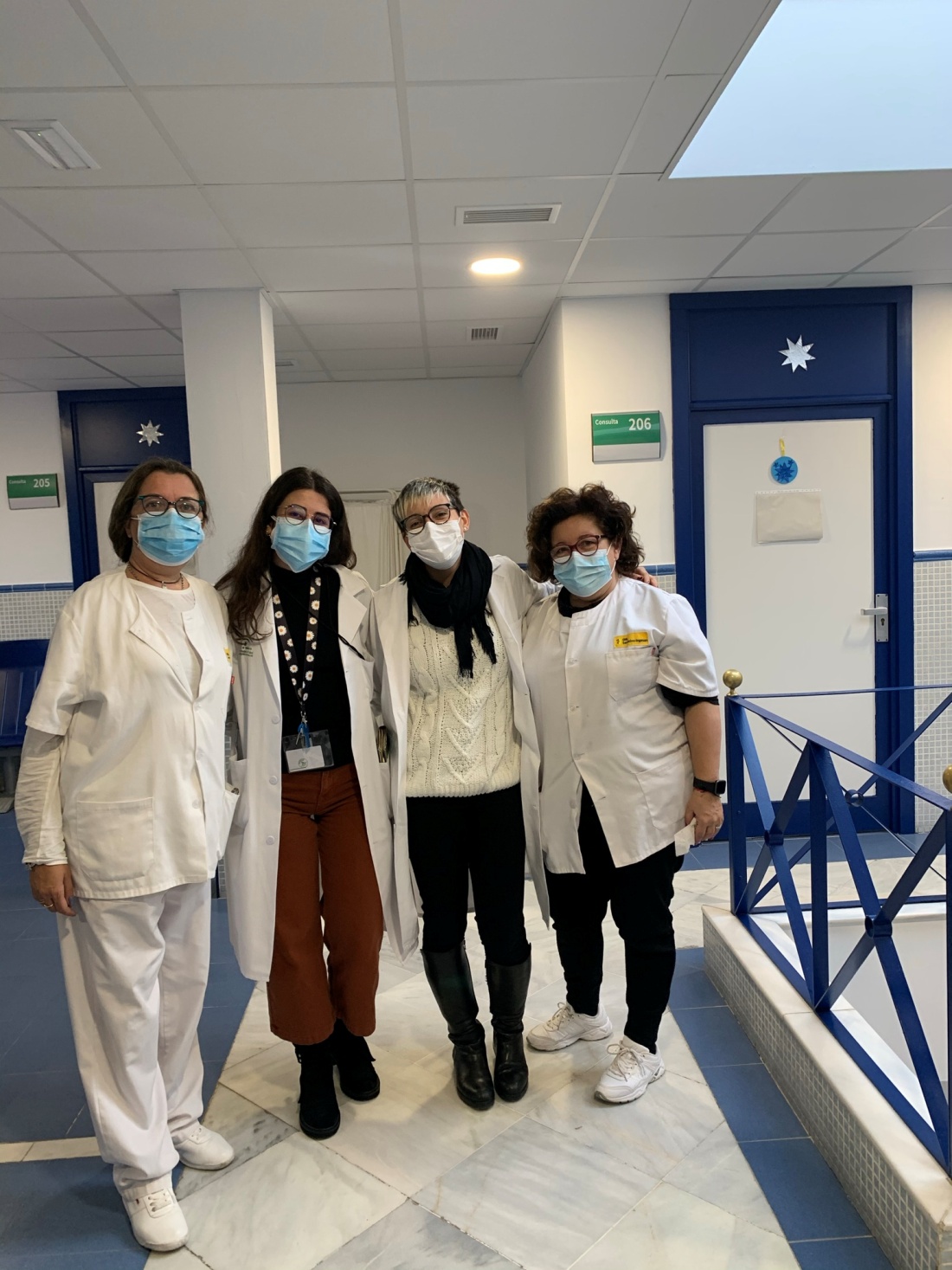 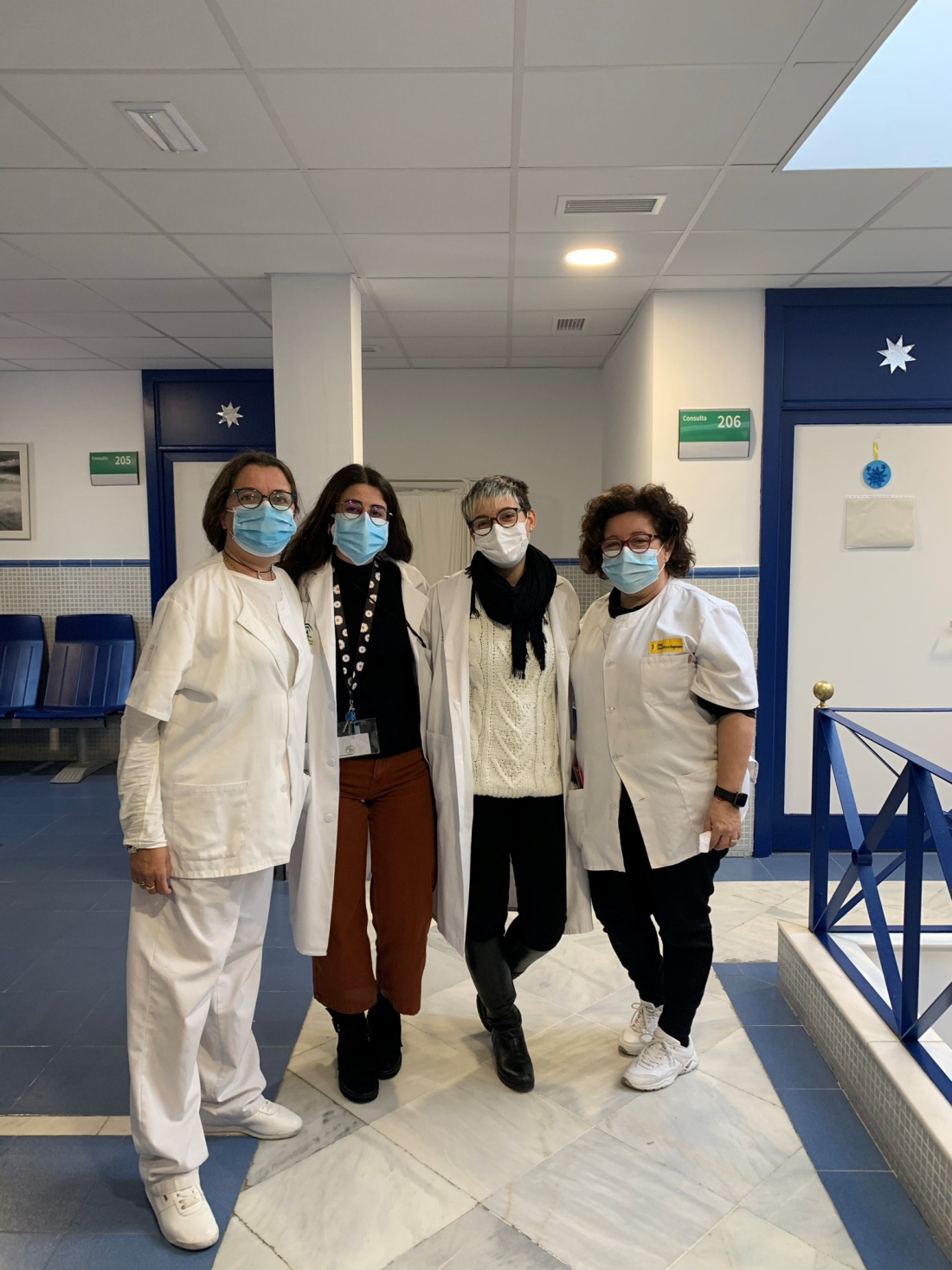 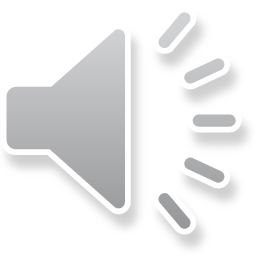 CONSULTA MÉDICA
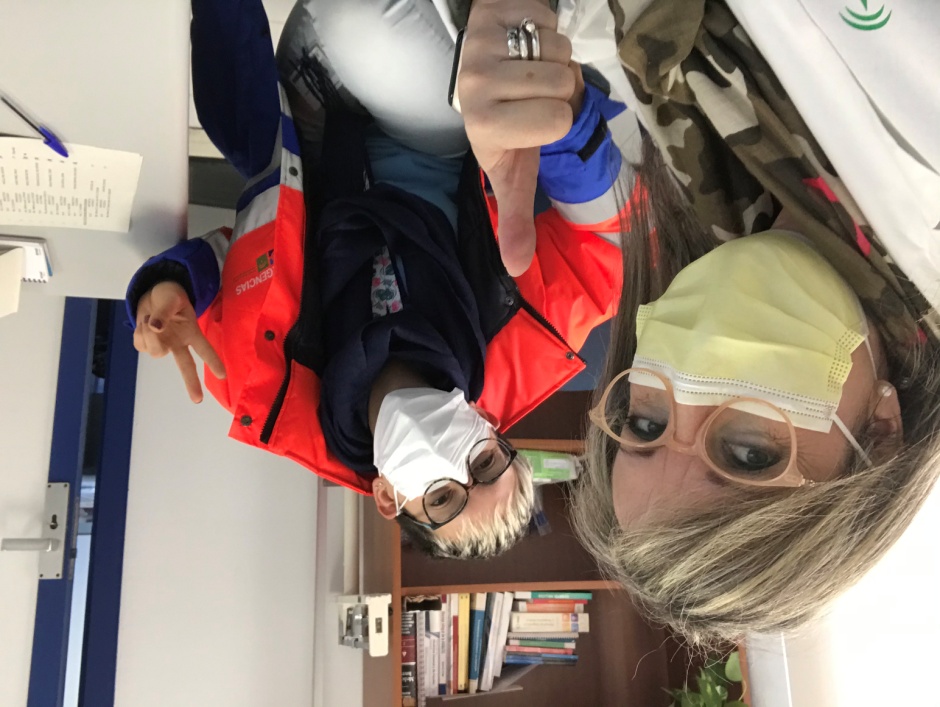 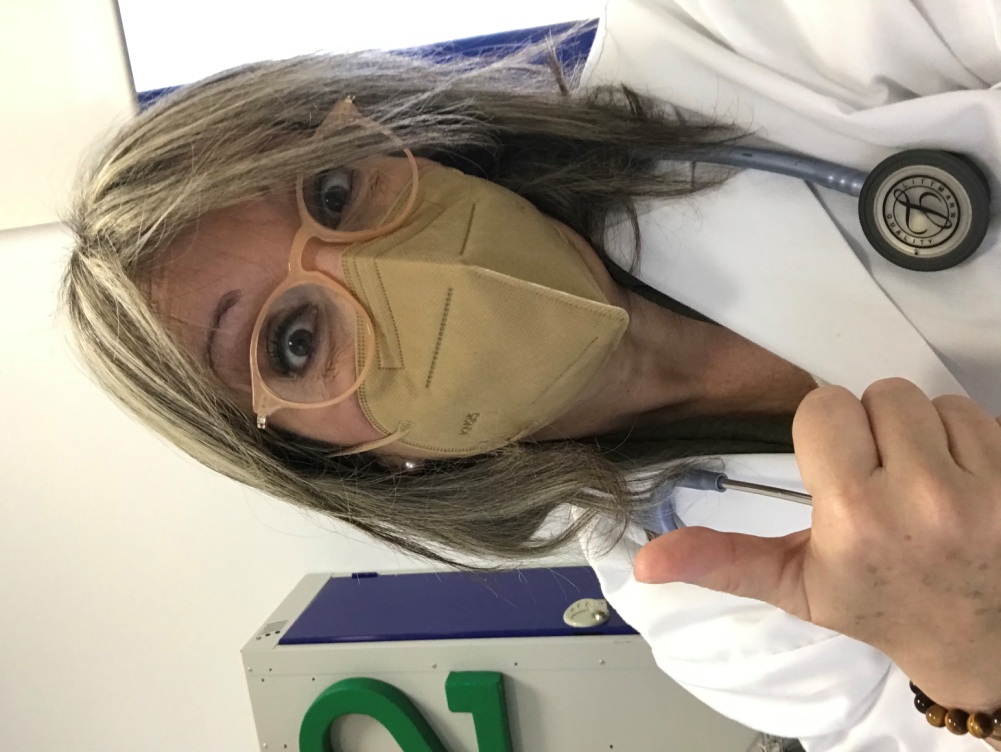 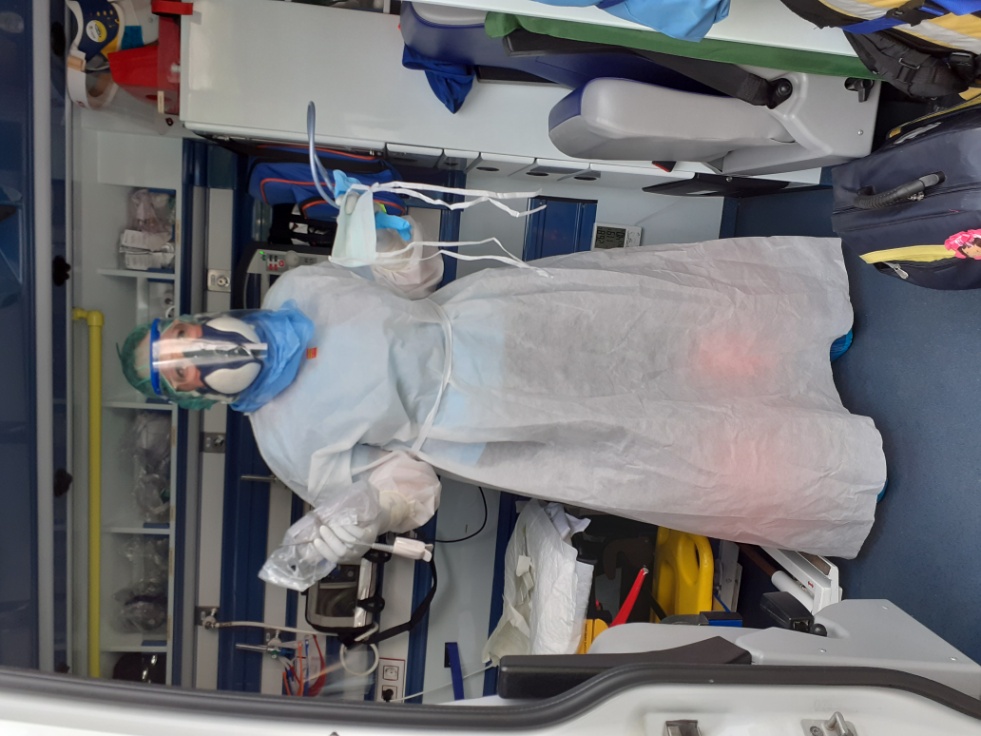 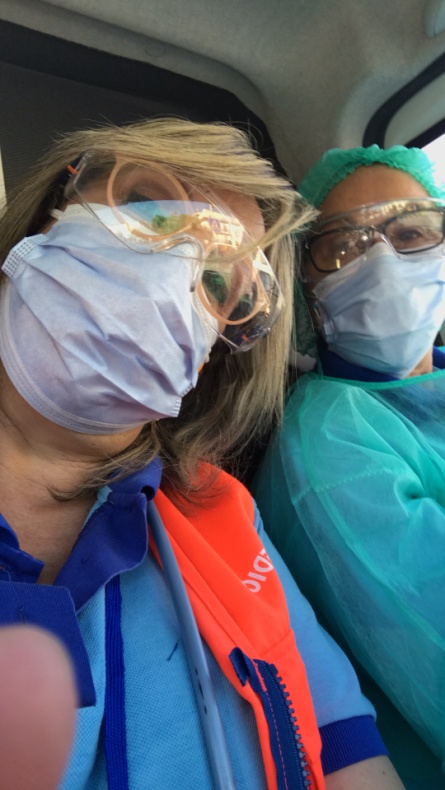 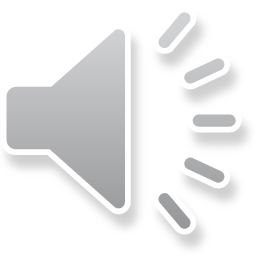 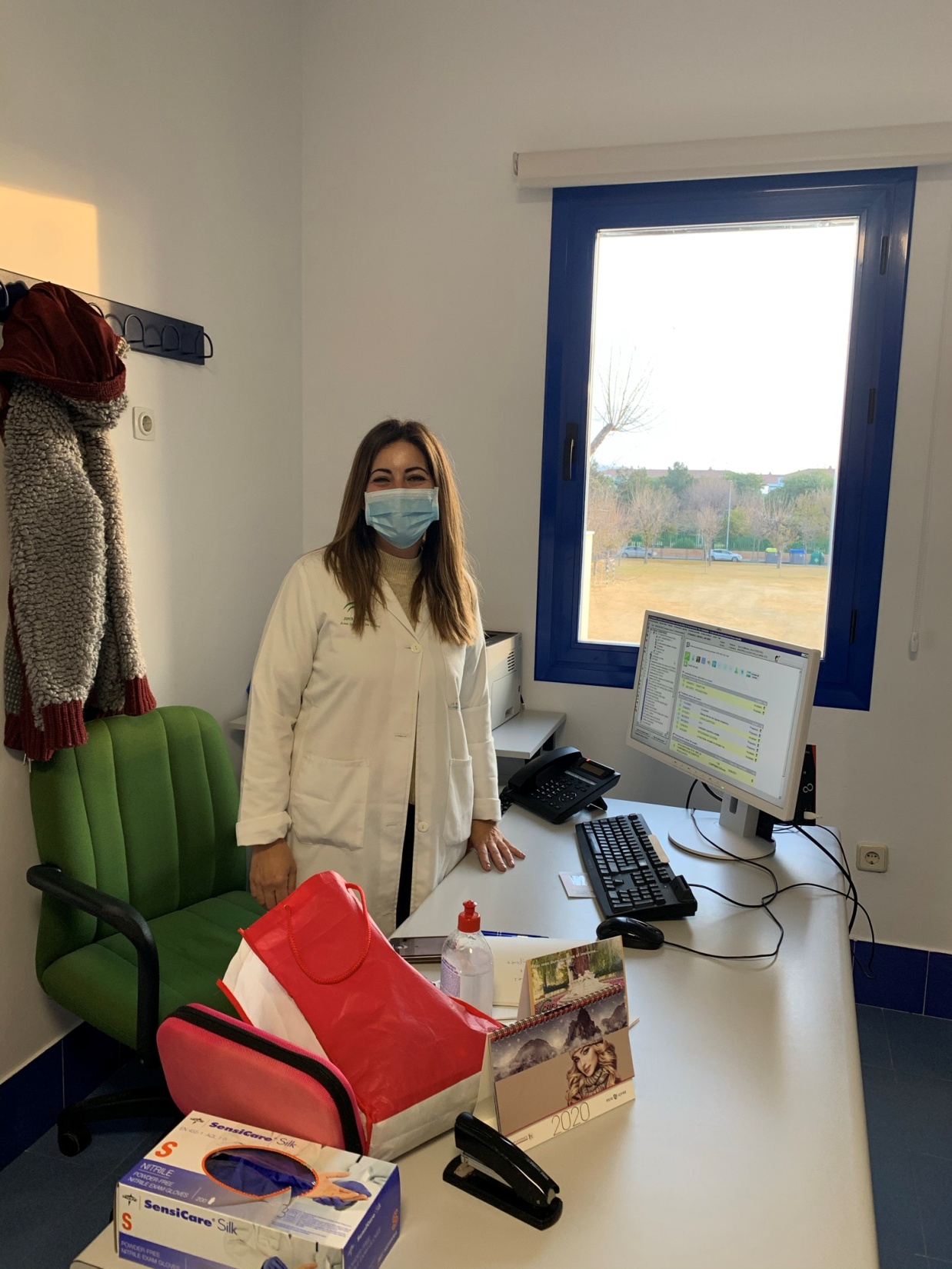 CONSULTA MÉDICA
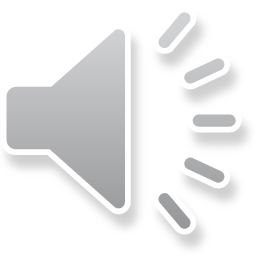 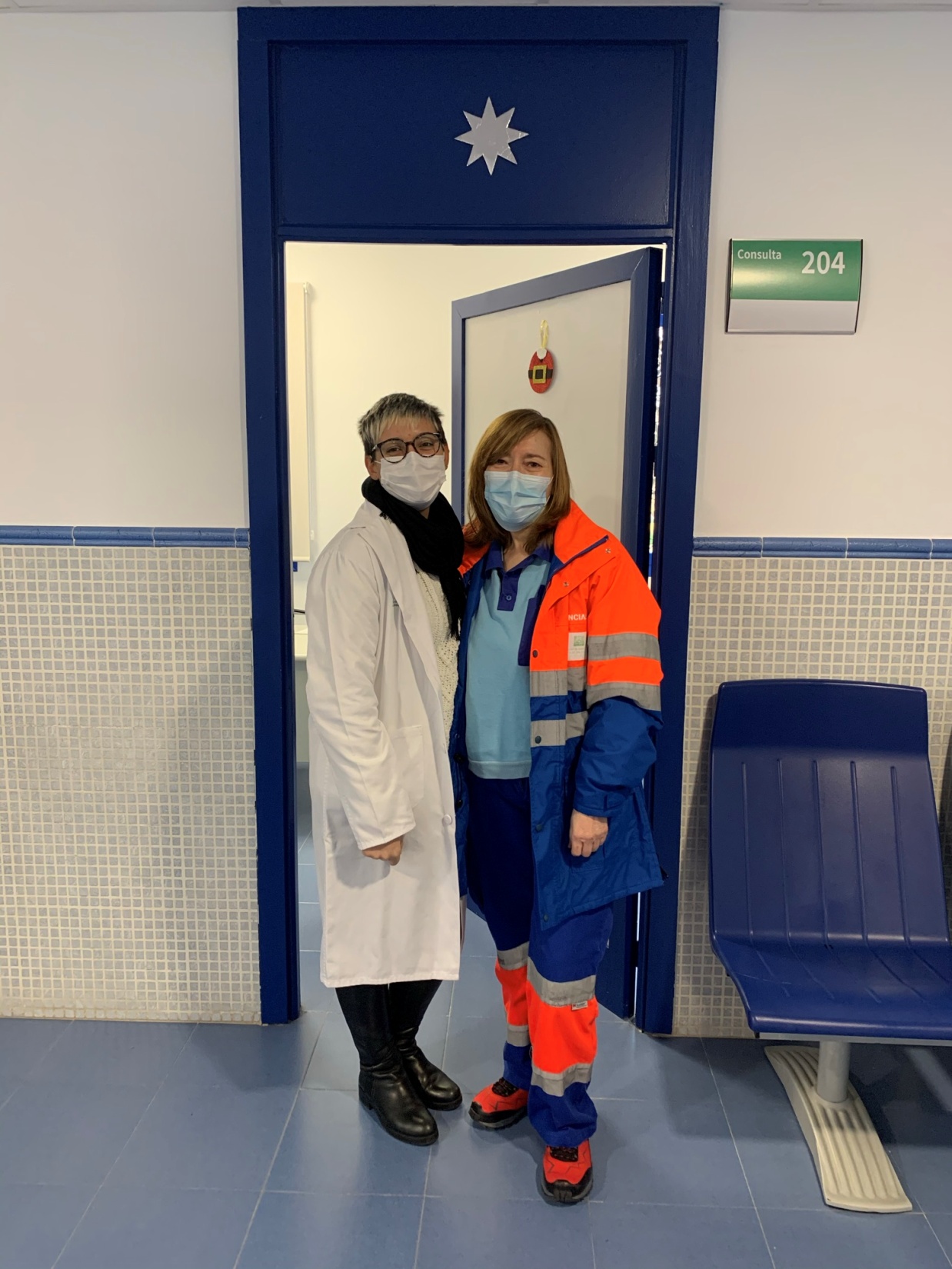 CONSULTA MÉDICA
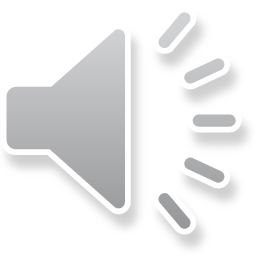 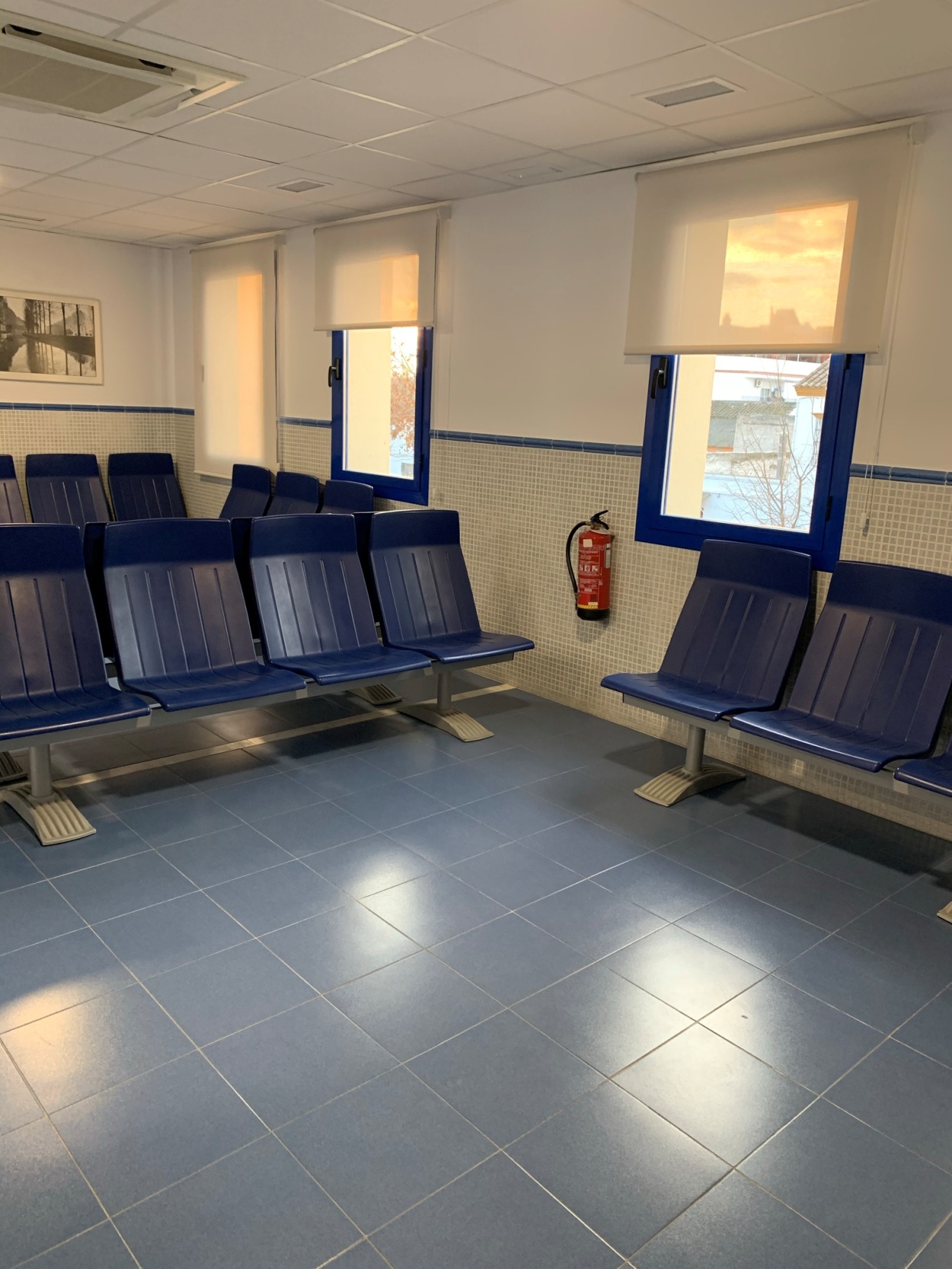 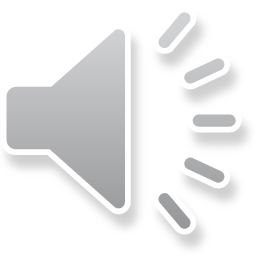 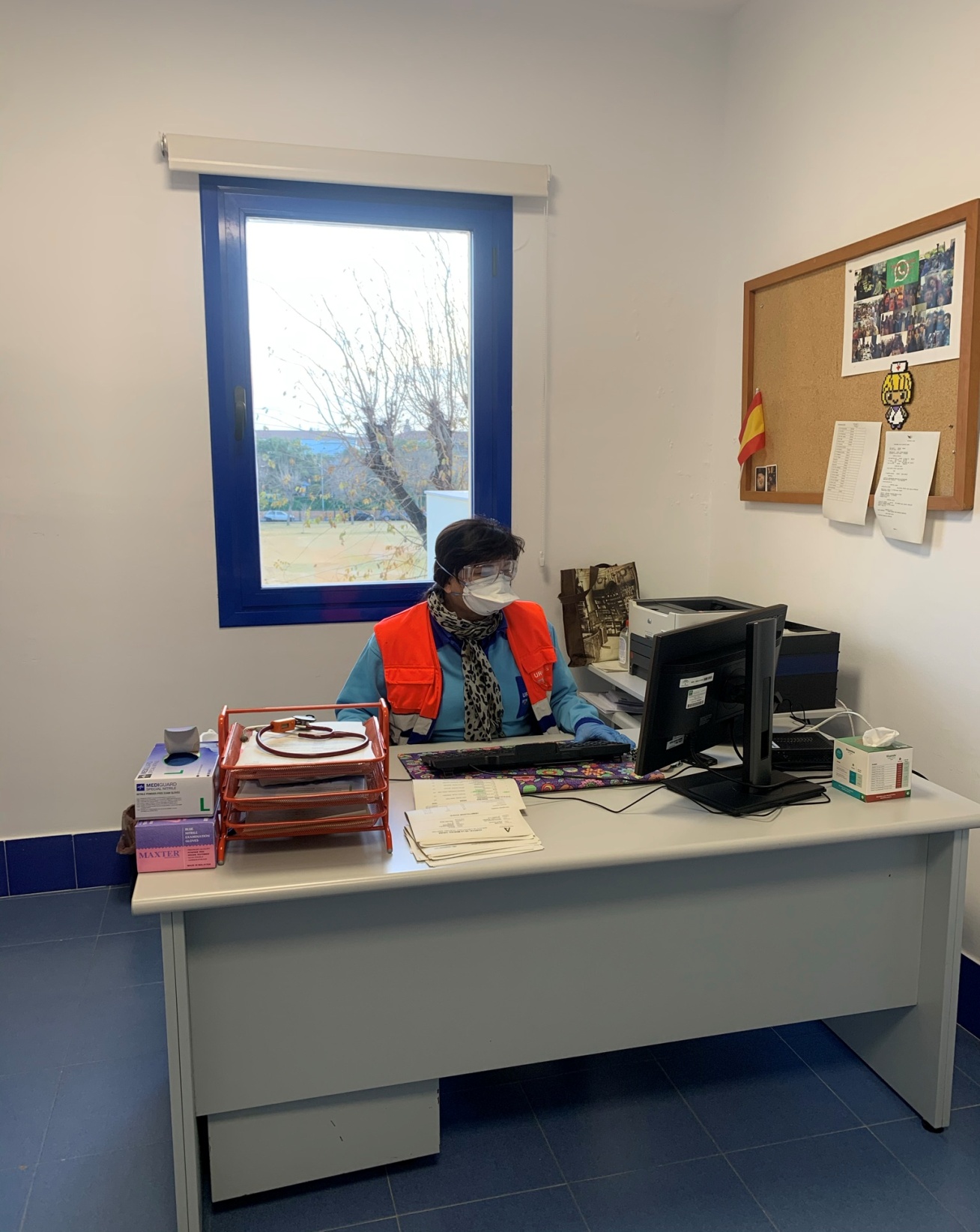 CONSULTA MÉDICA
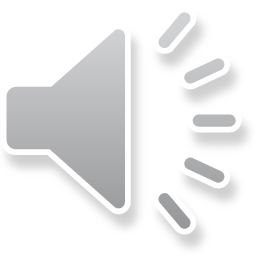 CONSULTA MÉDICA
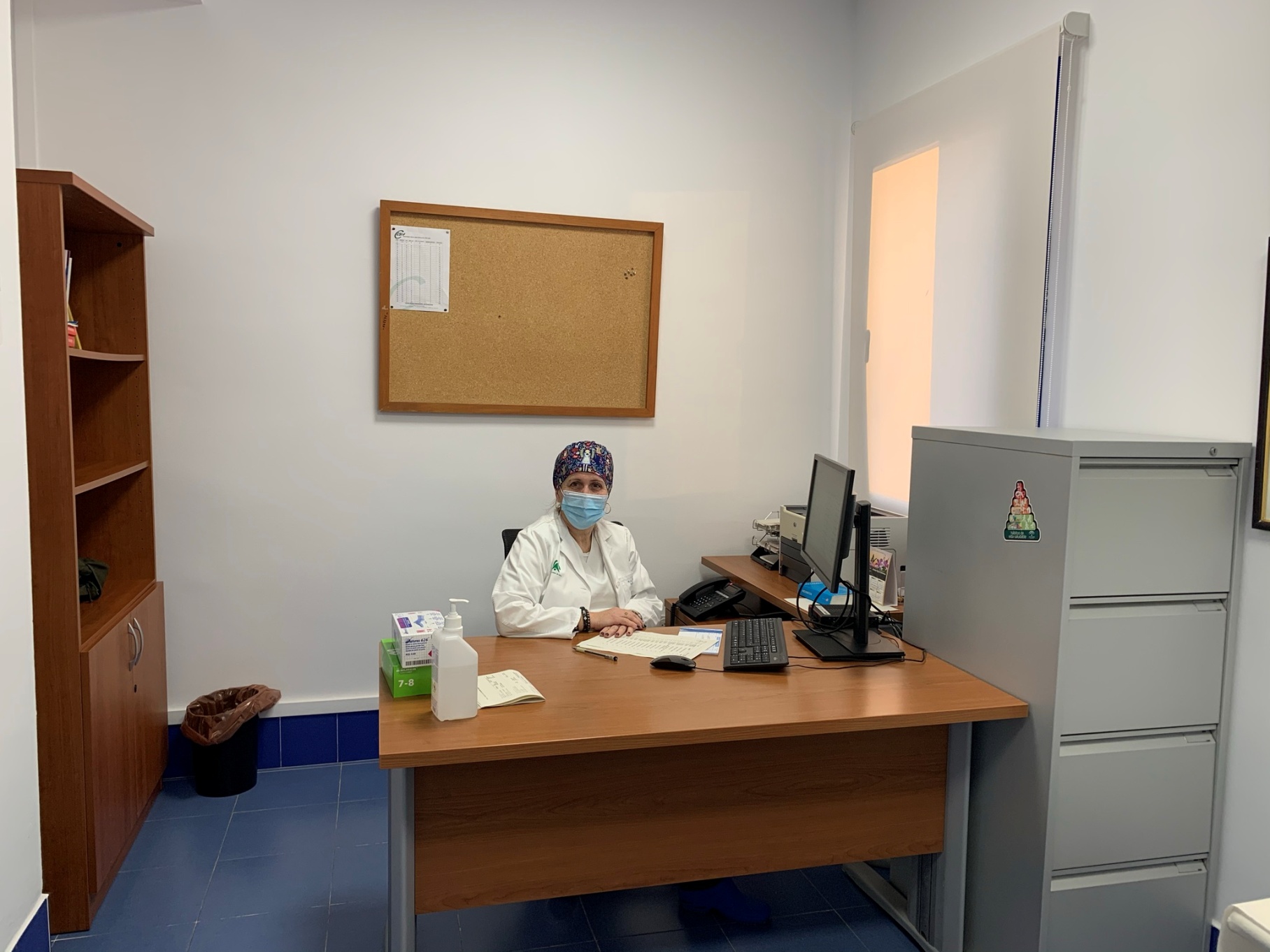 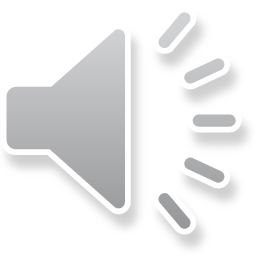 CONSULTA MÉDICA
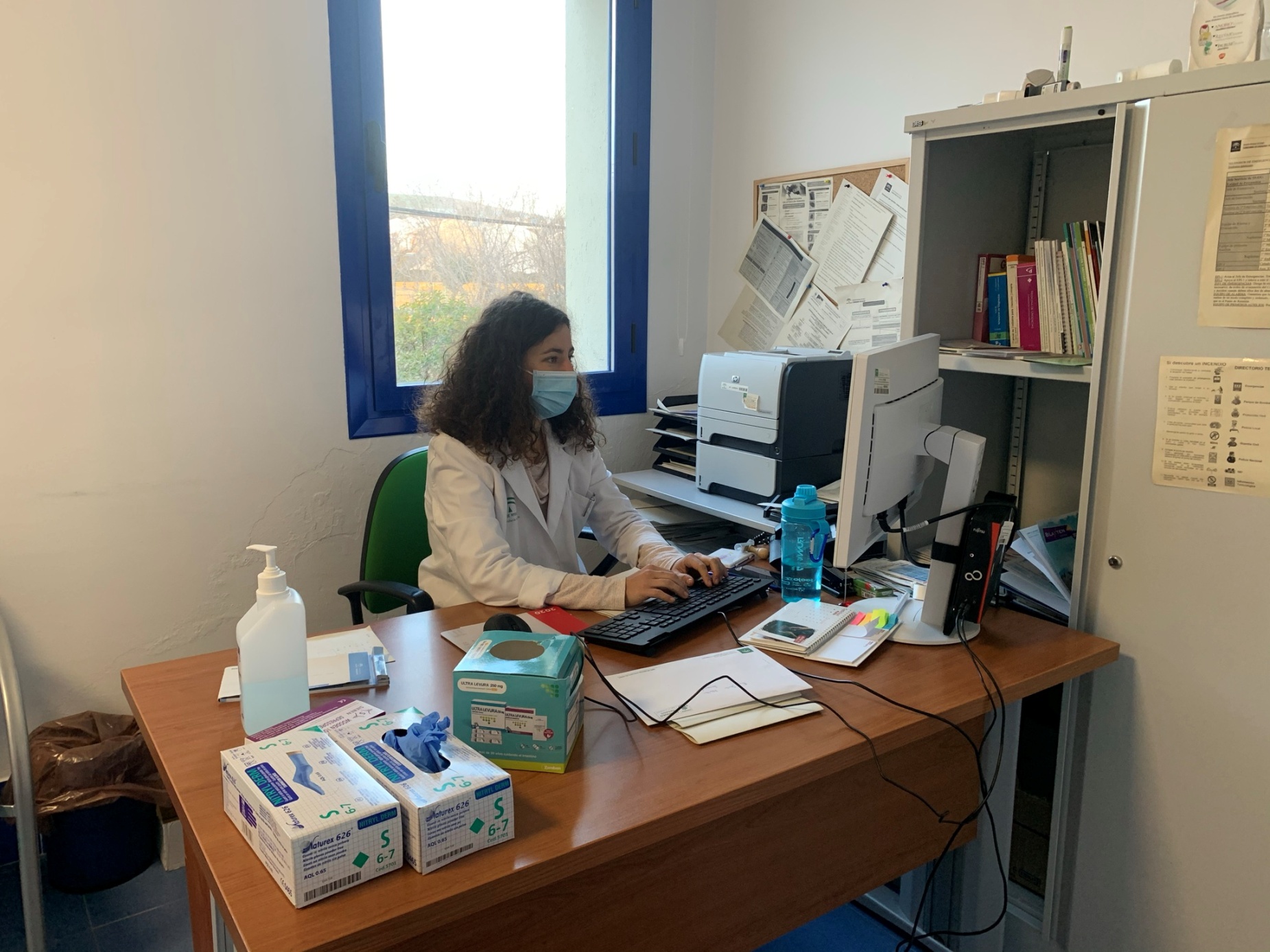 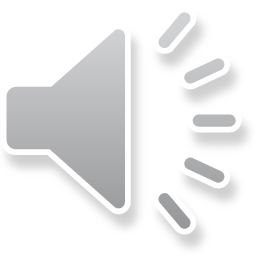 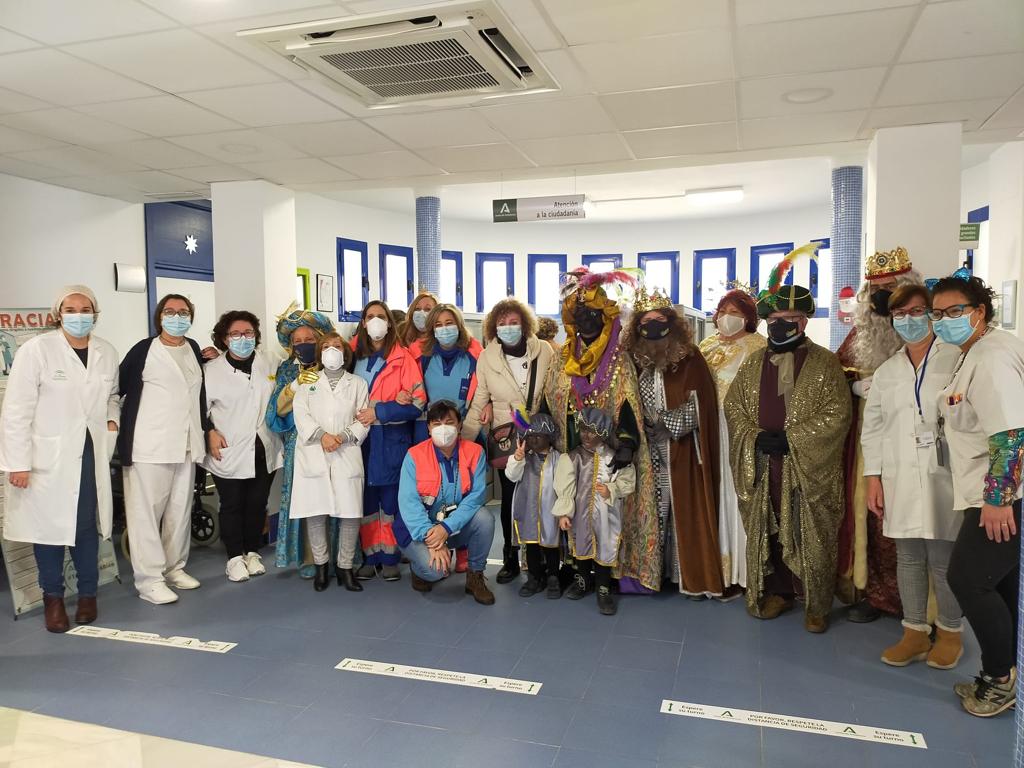 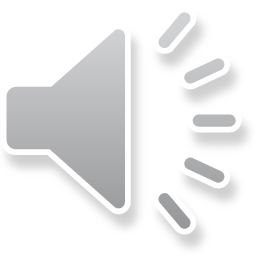 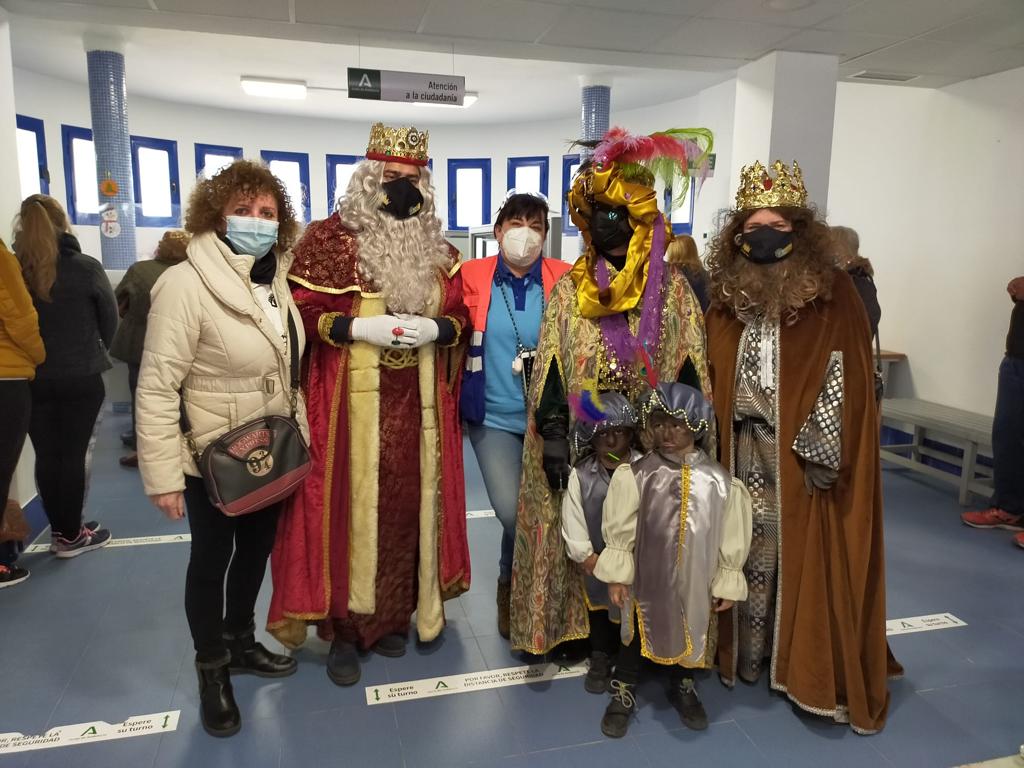 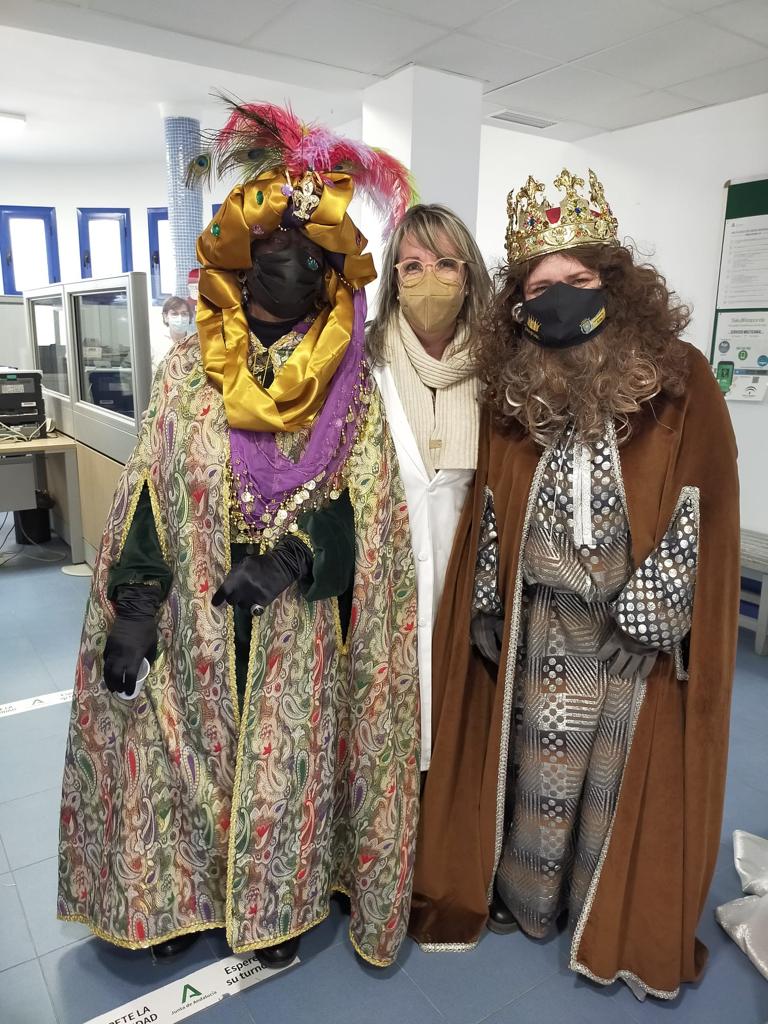 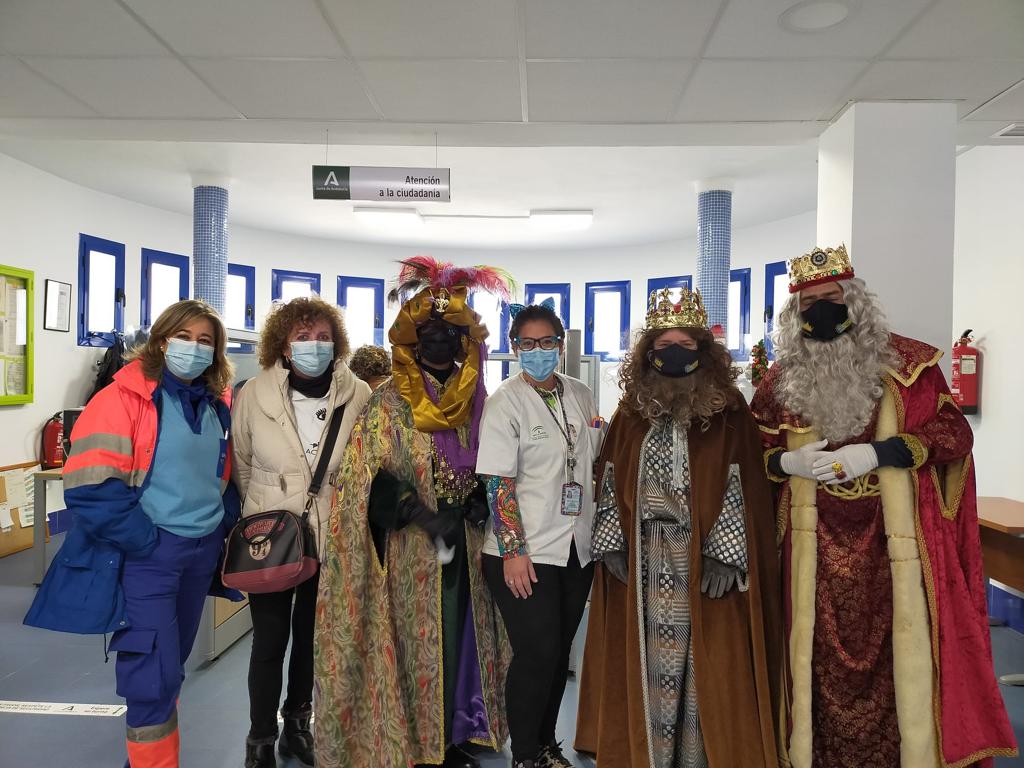